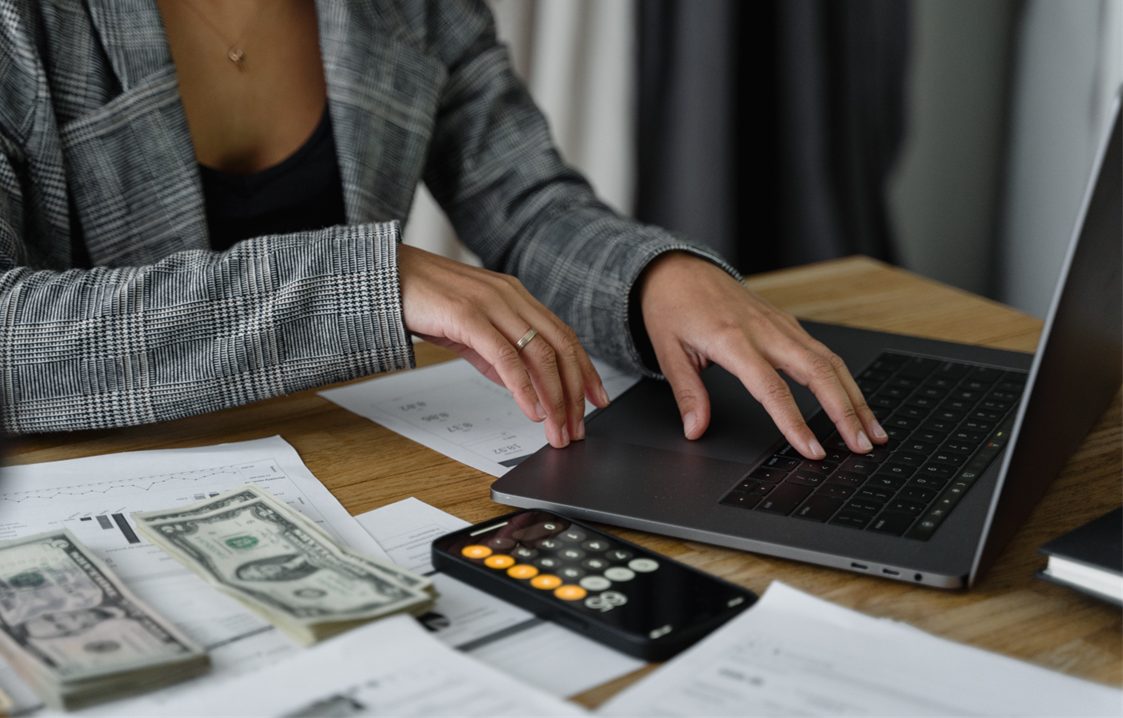 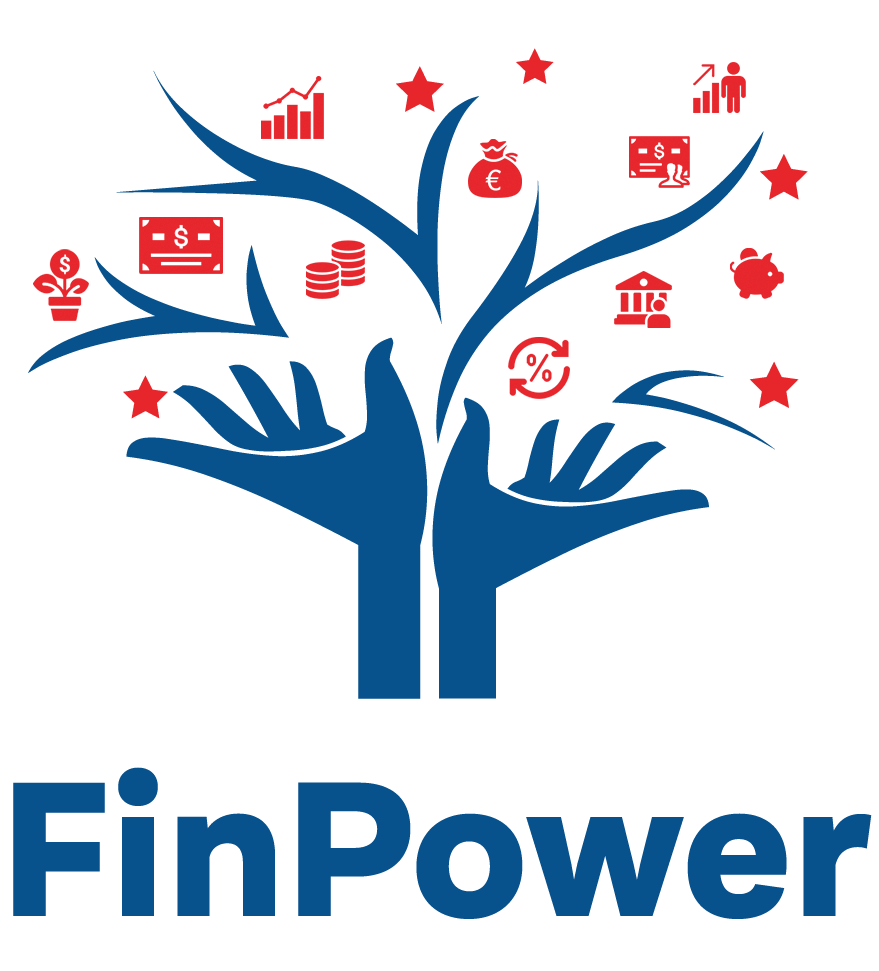 ECONOMISIREA
Autor: FRAMEWORK
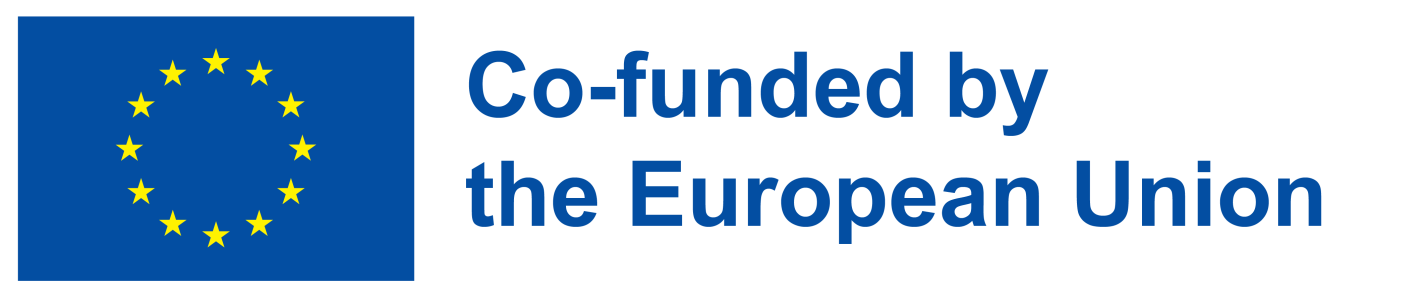 Obiective de învățare
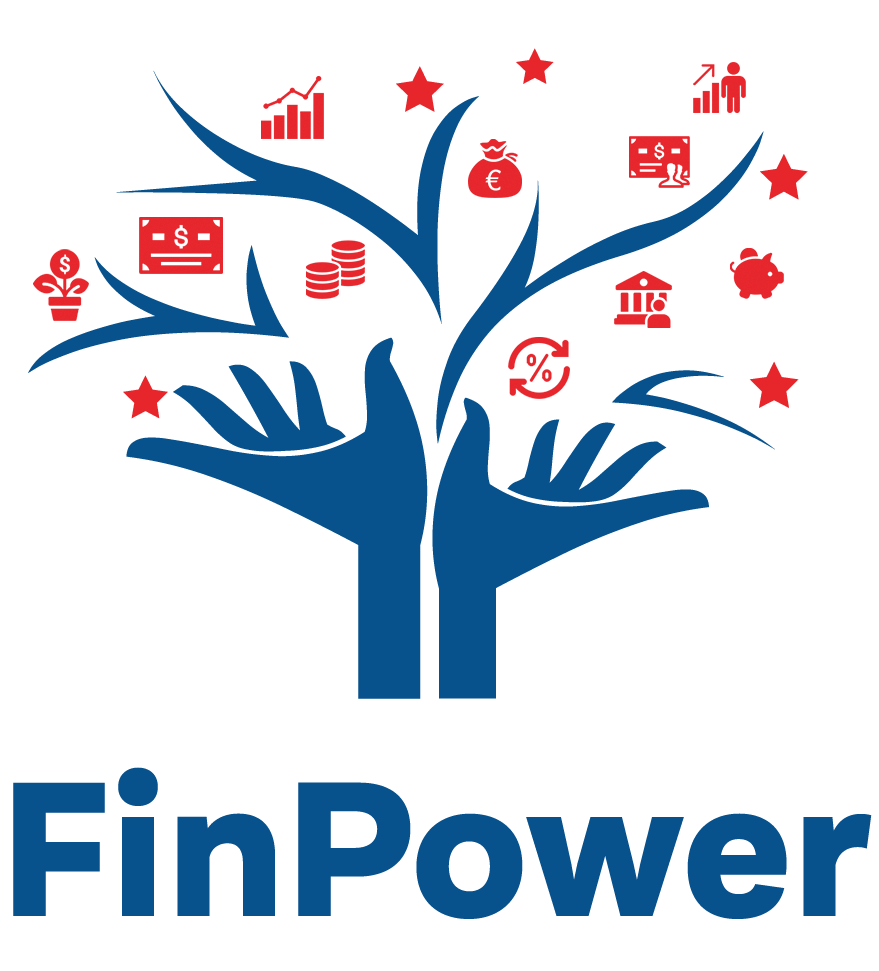 Să înțeleagă de ce economisirea este importantă pentru atingerea obiectivelor personale de viață și pentru a ajunge la o viață echilibrată din punct de vedere financiar, cu accent pe termen lung;
Cunoașterea diferitelor instrumente principale de economisire; 
Să înțeleagă procesul circular dintre câștig, bugetare, economisire, investiții și pensionare;
Înțelegeți ce este inflația și cum vă afectează economiile
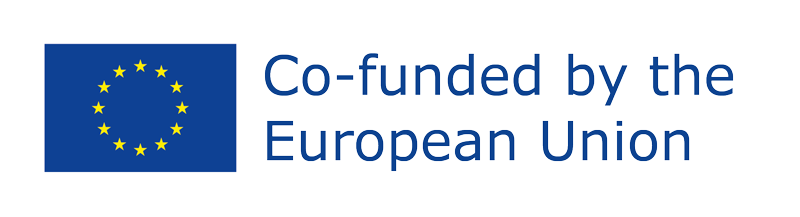 Finanțat de Uniunea Europeană. Cu toate acestea, punctele de vedere și opiniile exprimate aparțin exclusiv autorului (autorilor) și nu reflectă în mod necesar cele ale Uniunii Europene sau ale Agenției Executive pentru Educație și Cultură a Uniunii Europene (EACEA). Nici Uniunea Europeană și nici EACEA nu pot fi trase la răspundere pentru acestea. Numărul proiectului: 2022-1-AT01-KA220-ADU-000087985
[Speaker Notes: Obiectivele modulului sunt următoarele:
 
Să înțeleagă de ce economisirea este importantă pentru atingerea obiectivelor personale de viață și pentru a ajunge la o viață echilibrată din punct de vedere financiar, cu accent pe termen lung;
Cunoașterea diferitelor instrumente principale de economisire; 
Să înțeleagă procesul circular dintre câștig, bugetare, economisire, investiții și pensionare;
Înțelegeți ce este inflația și cum vă afectează economiile; conceptul de depreciere a banilor și puterea de cumpărare. Diferențele dintre valoarea nominală și valoarea reală. Cum a fost modificată puterea de cumpărare în ultimii ani. Cum afectează deprecierea banilor planul de pensii și valoarea reală a pensiei.
 
Astfel, femeia va dobândi abilitatea de a:
 
Să fie capabil să calculeze nevoile personale de economisire și potențialul de economisire. Să identifice situația personală în care un nivel scăzut de economisire poate fi riscant;
Implementarea de strategii pentru reducerea cheltuielilor inutile și creșterea economiilor;
Să fie capabil să creeze un plan personal eficient de economisire pentru atingerea obiectivelor de viață (cum, când și unde se economisește) și să monitorizeze procesul;
Să fie capabili să evalueze banii în raport cu puterea de cumpărare și costul vieții.]
INTRODUCERE
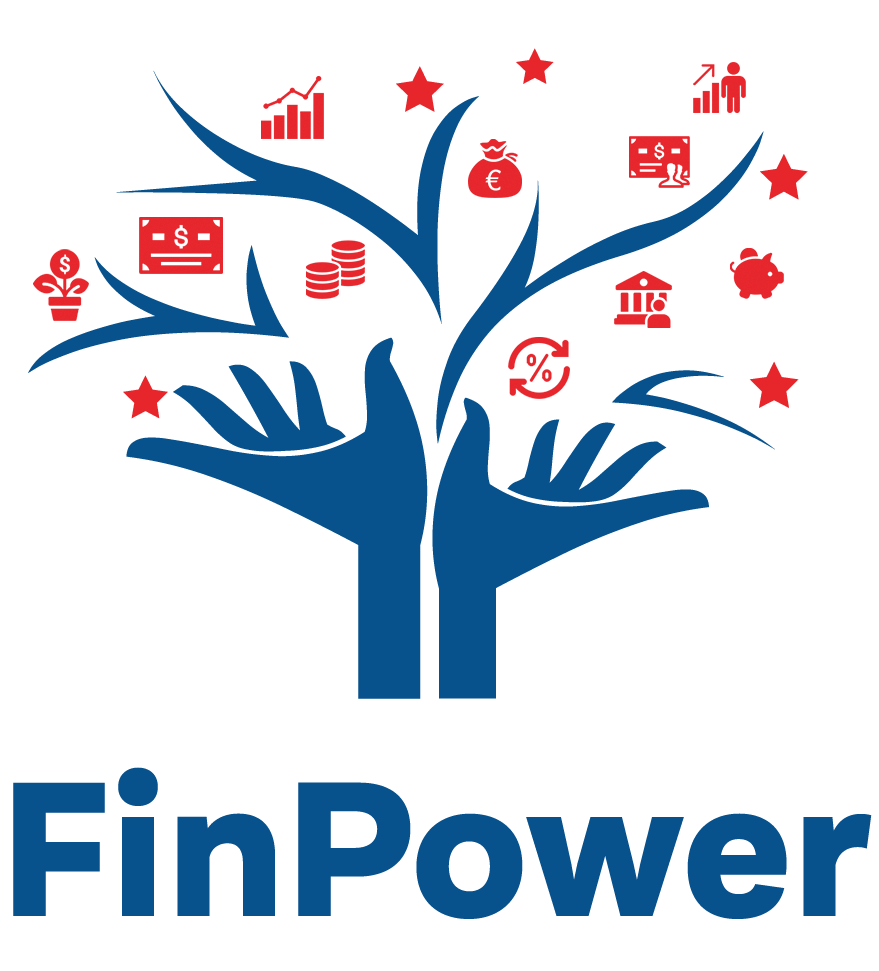 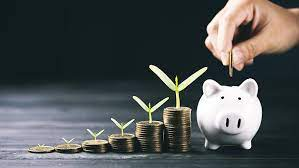 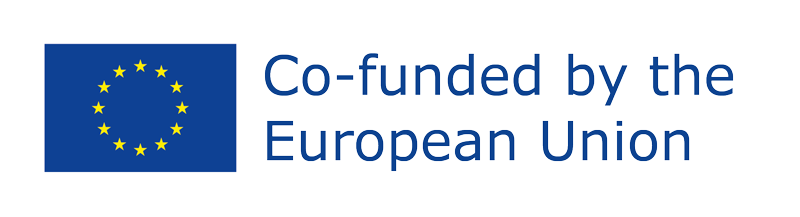 Finanțat de Uniunea Europeană. Cu toate acestea, punctele de vedere și opiniile exprimate aparțin exclusiv autorului (autorilor) și nu reflectă în mod necesar cele ale Uniunii Europene sau ale Agenției Executive pentru Educație și Cultură a Uniunii Europene (EACEA). Nici Uniunea Europeană și nici EACEA nu pot fi trase la răspundere pentru acestea. Numărul proiectului: 2022-1-AT01-KA220-ADU-000087985
[Speaker Notes: În economia incertă de astăzi, este foarte important să aveți un cont de economii solid. Nimeni nu vrea să se îngrijoreze mereu că nu are suficienți bani dacă se întâmplă ceva neașteptat, cum ar fi pierderea unui loc de muncă, îmbolnăvirea sau necesitatea de a plăti pentru lucruri neașteptate, cum ar fi reparațiile mașinii sau facturile medicale. Economisirea de bani vă oferă o plasă de siguranță, astfel încât să vă simțiți mai siguri și mai calmi, chiar și atunci când viața vă aruncă o minge curbă.
Cercetările arată că persoanele care își planifică finanțele din timp și economisesc tind să fie mai fericite. Ei se simt mai stăpâni pe viața lor și fac față mai bine stresului. Un plan clar de cheltuieli și economisire a banilor este deosebit de important pentru persoanele cu venituri mici. Acest plan îi ajută să își constituie fonduri de urgență și să se simtă mai siguri pe ei.]
DE CE ESTE IMPORTANTĂ ECONOMISIREA?
Constituirea unui fond de urgență
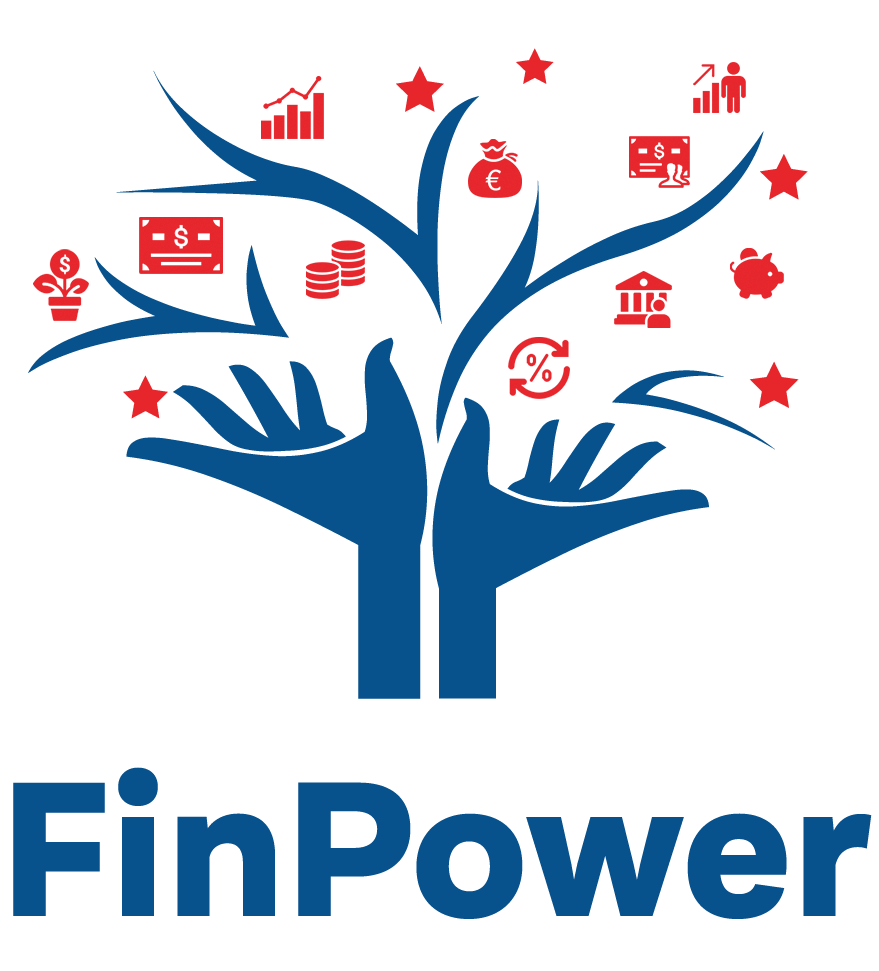 Rambursarea datoriilor
Oportunități de investiții
Împlinirea visurilor de călătorie
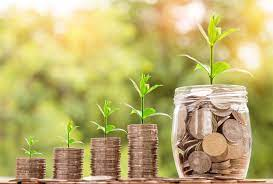 Investiții în educație
Asigurarea pensionării
Atingerea stabilității financiare
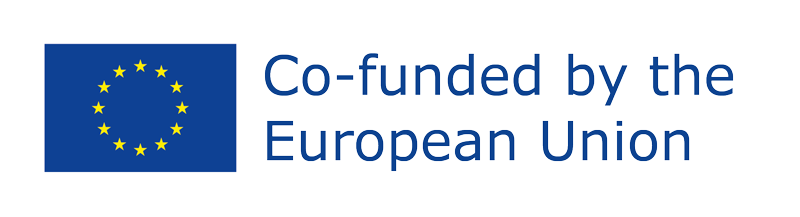 Finanțat de Uniunea Europeană. Cu toate acestea, punctele de vedere și opiniile exprimate aparțin exclusiv autorului (autorilor) și nu reflectă în mod necesar cele ale Uniunii Europene sau ale Agenției Executive pentru Educație și Cultură a Uniunii Europene (EACEA). Nici Uniunea Europeană și nici EACEA nu pot fi trase la răspundere pentru acestea. Numărul proiectului: 2022-1-AT01-KA220-ADU-000087985
[Speaker Notes: Economisirea este mult mai ușoară atunci când știm de ce o facem. Vă poate ajuta să faceți față neprevăzutului și vă poate oferi o mai mare siguranță financiară.
De asemenea, poate contribui la bunăstarea dumneavoastră generală și vă poate ajuta să atingeți anumite obiective în viață. Putem economisi pentru mai multe obiective sau motive la un moment dat. 

Iată șapte motive simple pentru care economisirea banilor este importantă (MAPFRE 2023):

1. Constituirea unui fond de urgență: Persoanele fizice pot economisi suficienți bani pentru a-și acoperi cheltuielile timp de trei până la șase luni. Acest lucru ajută în cazul în care se întâmplă ceva neașteptat, cum ar fi pierderea unui loc de muncă sau necesitatea de a repara ceva urgent acasă.

2. Rambursarea datoriilor: Economisirea unor bani din veniturile proprii poate ajuta la achitarea mai rapidă a datoriilor. Începerea cu cele care percep cele mai mari dobânzi permite persoanelor fizice să economisească bani la plata dobânzilor pe termen lung.

3. Oportunități de investiții: Economisirea poate duce la investiții, prin care persoanele își investesc banii în lucruri care pot aduce mai mulți bani în timp. Chiar și începând cu investiții mici și sigure, banii unei persoane pot crește pe termen lung.

4. Realizarea visurilor de călătorie: Economisirea de bani poate ajuta persoanele să își îndeplinească visele de călătorie. Având niște bani în plus pentru călătorii, fie că este vorba de o escapadă de weekend sau de o excursie, se pot îmbunătăți experiențele de călătorie ale unei persoane.

5. Investiția în educație: Economiile pot fi direcționate către educația personală sau a copiilor. Educația este esențială pentru un viitor bun, iar economiile pot facilita accesul la o educație de calitate.

6. Asigurarea pensionării: Economisirea de bani acum poate contribui la o pensie confortabilă mai târziu în viață. Punerea consecventă deoparte a fondurilor se poate acumula în timp, oferind liniște sufletească în timpul anilor de pensionare.

7. Obținerea stabilității financiare: Economisirea banilor nu numai că ajută persoanele să-și planifice viitorul, dar le oferă și un sentiment de siguranță. Oferă mai multă libertate pentru a-și urmări obiectivele personale și pentru a face față cheltuielilor neprevăzute.]
ECONOMISIREA PENTRU VIITOR
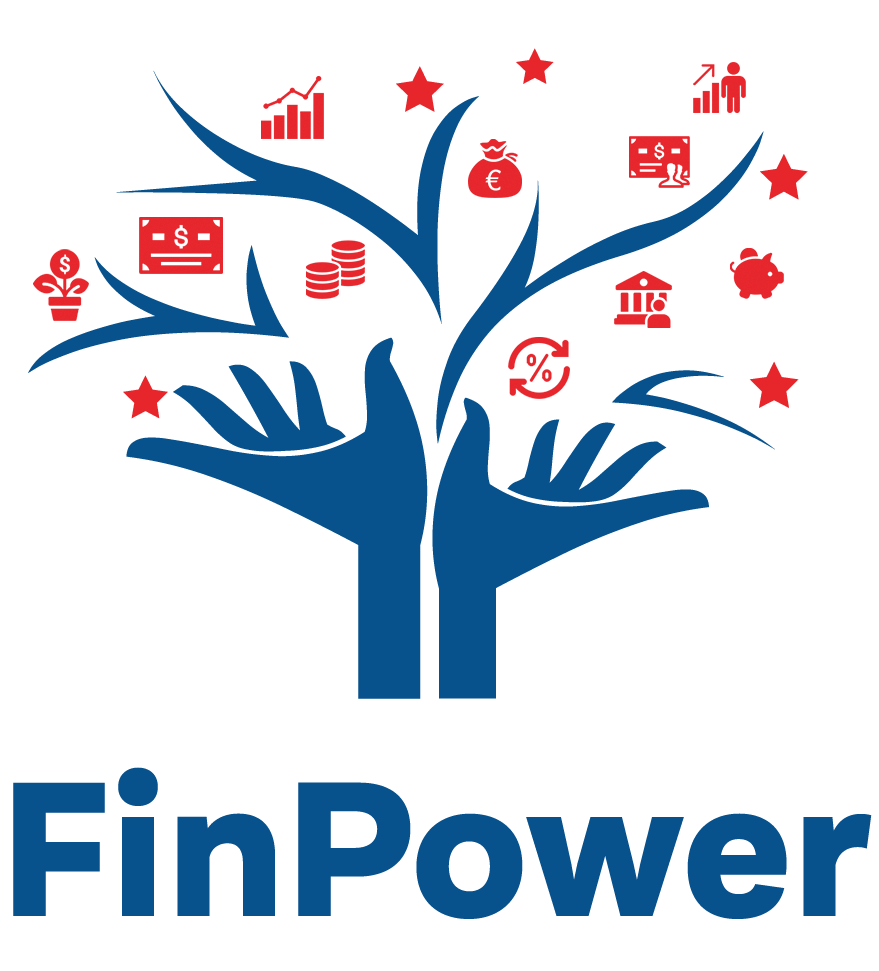 Un obiectiv pe termen scurt: cum ar fi cumpărarea unei mașini sau plecarea într-o vacanță
Un obiectiv pe termen mediu: economisirea pentru un avans la casă
Obiectiv pe termen lung: Planificarea pentru pensionare. 
Un fond pentru zile negre: Bani puși deoparte pentru cheltuieli neprevăzute.
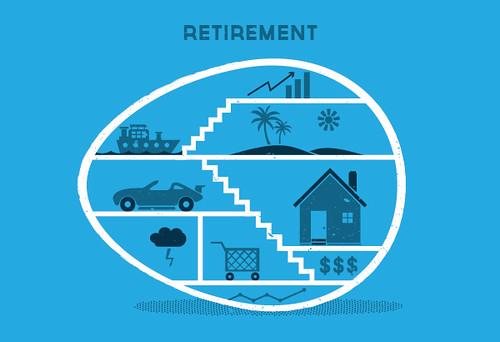 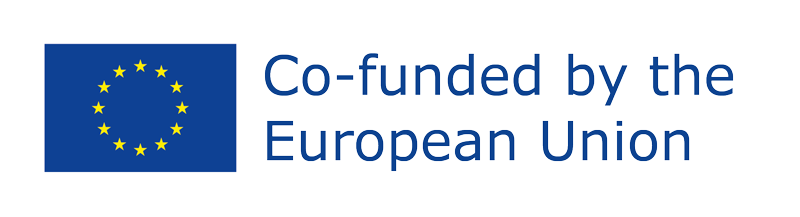 Finanțat de Uniunea Europeană. Cu toate acestea, punctele de vedere și opiniile exprimate aparțin exclusiv autorului (autorilor) și nu reflectă în mod necesar cele ale Uniunii Europene sau ale Agenției Executive pentru Educație și Cultură a Uniunii Europene (EACEA). Nici Uniunea Europeană și nici EACEA nu pot fi trase la răspundere pentru acestea. Numărul proiectului: 2022-1-AT01-KA220-ADU-000087985
"Dieses Foto" von Unbekannter Autor ist lizenziert gemäß CC BY
[Speaker Notes: Situațiile comune în care economisirea devine vitală pot fi grupate în patru categorii principale:

1. Obiective pe termen scurt: Multe persoane economisesc pentru obiective pe termen scurt, cum ar fi achiziționarea unei mașini sau plecarea într-o vacanță. Acestea sunt lucruri pe care doresc să le realizeze într-un interval de timp relativ scurt, de obicei într-un an sau doi.

2. Obiective pe termen mediu: Economisirea pentru obiective pe termen mediu presupune punerea deoparte a banilor pentru obiective a căror realizare poate dura ceva mai mult timp, cum ar fi economisirea pentru plata unui avans la o casă. Aceste obiective se întind de obicei pe câțiva ani și necesită eforturi consistente de economisire.

3. Obiective pe termen lung: Planificarea pentru pensionare este probabil unul dintre cele mai importante obiective pe termen lung pentru care persoanele ar trebui să economisească. Încurajarea persoanelor să înceapă să economisească din timp pentru pensie le asigură securitatea financiară în anii următori, când este posibil să nu mai lucreze.

4. Fond pentru zile negre: Înseamnă să ai un fond de urgență pentru cheltuieli neprevăzute. Acest fond acționează ca o plasă de siguranță în perioadele dificile, cum ar fi urgențele medicale sau reparațiile neașteptate ale locuinței.]
FONDUL DE URGENȚĂ
Este o plasă de siguranță financiară pe care vă puteți baza atunci când apar cheltuieli neașteptate sau evenimente de viață.

Un fond de urgență este o componentă esențială a unui plan financiar sănătos.
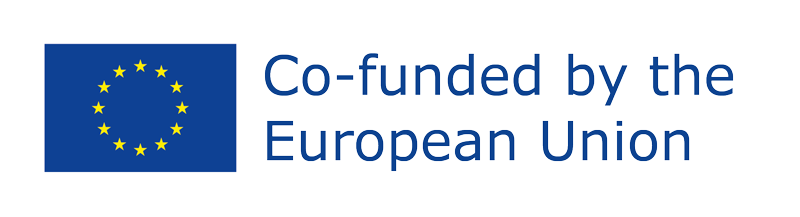 Finanțat de Uniunea Europeană. Cu toate acestea, punctele de vedere și opiniile exprimate aparțin exclusiv autorului (autorilor) și nu reflectă în mod necesar cele ale Uniunii Europene sau ale Agenției Executive pentru Educație și Cultură a Uniunii Europene (EACEA). Nici Uniunea Europeană și nici EACEA nu pot fi trase la răspundere pentru acestea. Numărul proiectului: 2022-1-AT01-KA220-ADU-000087985
[Speaker Notes: Un fond de urgență este o plasă de siguranță financiară pe care vă puteți baza atunci când apar cheltuieli neprevăzute sau evenimente de viață. Urgențele pot include o pierdere bruscă a locului de muncă, cheltuieli medicale, reparații ale locuinței, reparații ale mașinii și multe altele. Având un fond de urgență, puteți evita să vă îndatorați sau să apelați la alte economii, cum ar fi fondul pentru colegiul copilului. Un fond de urgență este o componentă esențială a unui plan financiar sănătos.]
DE CE AVEȚI NEVOIE DE UN FOND DE URGENȚĂ?
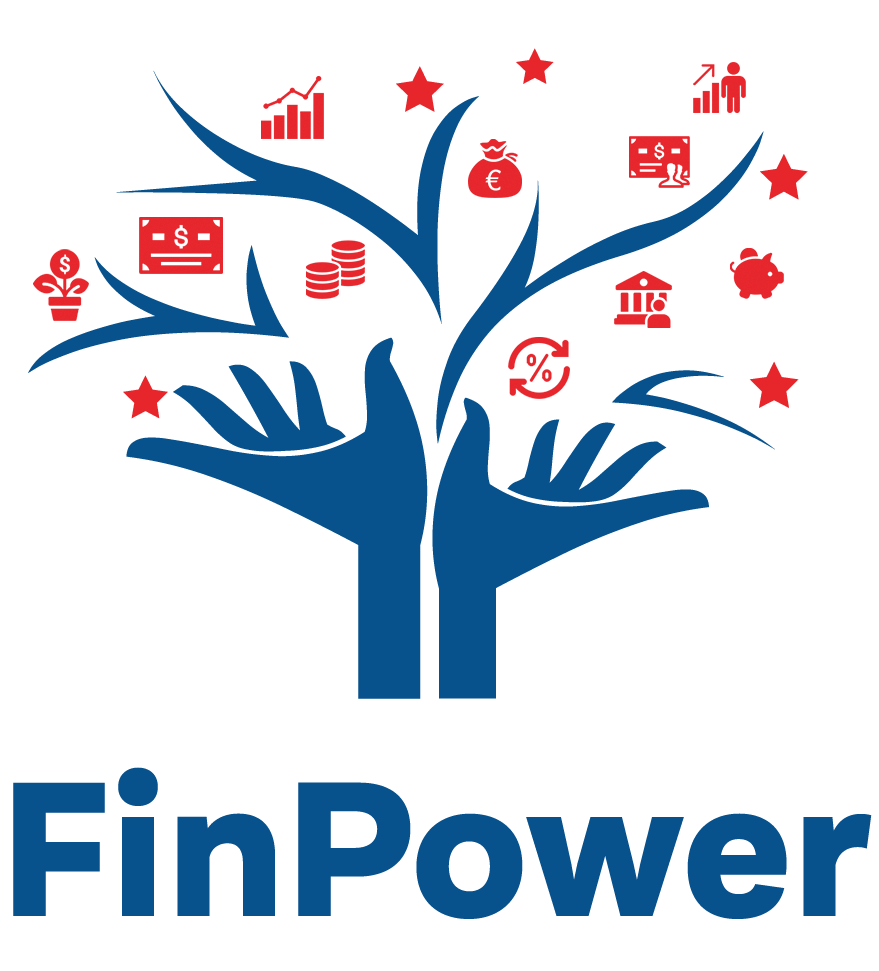 Securitate financiară: Asigură un sentiment de stabilitate în timpul unor dificultăți financiare neașteptate.
Evitarea datoriilor: ajută la evitarea dependenței de cardurile de credit sau de împrumuturile cu dobânzi mari.
Pacea minții: Reduceți stresul știind că sunteți pregătit financiar pentru situații de urgență.
Independența financiară: Permite autonomia fără a se baza pe alții în perioadele dificile.

Recomandare: să aveți suficiente economii pentru a acoperi cheltuielile de întreținere pe trei până la șase luni.
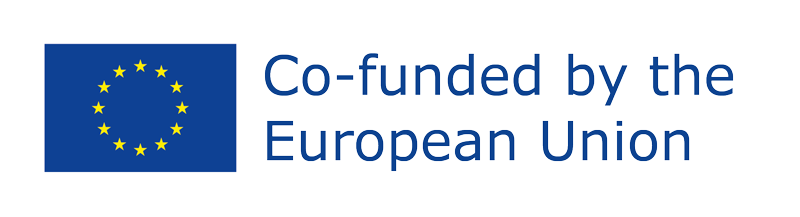 Finanțat de Uniunea Europeană. Cu toate acestea, punctele de vedere și opiniile exprimate aparțin exclusiv autorului (autorilor) și nu reflectă în mod necesar cele ale Uniunii Europene sau ale Agenției Executive pentru Educație și Cultură a Uniunii Europene (EACEA). Nici Uniunea Europeană și nici EACEA nu pot fi trase la răspundere pentru acestea. Numărul proiectului: 2022-1-AT01-KA220-ADU-000087985
[Speaker Notes: De ce aveți nevoie de fonduri de urgență?

Există mai multe motive, dintre care cele mai importante sunt următoarele: 

Securitate financiară: Asigură un sentiment de stabilitate în timpul unor dificultăți financiare neașteptate.
Evitarea datoriilor: ajută la evitarea dependenței de cardurile de credit sau de împrumuturile cu dobânzi mari.
Pacea minții: Reduceți stresul știind că sunteți pregătit financiar pentru situații de urgență.
Independența financiară: Permite autonomia fără a se baza pe alții în perioadele dificile.

Suma pe care ar trebui să o aveți în fondul de urgență poate varia în funcție de obiectivele dvs. personale și financiare. Ca regulă generală, experții financiari recomandă să aveți suficiente economii pentru a acoperi cheltuielile de întreținere pe trei până la șase luni.
 
Dacă aveți un loc de muncă stabil, cu un venit regulat, este posibil să vă descurcați cu trei luni de cheltuieli de întreținere. Cu toate acestea, dacă aveți un venit mai instabil sau dacă lucrați pe cont propriu, ar trebui să vă propuneți o sumă pentru șase luni sau mai mult.
 
Alți factori care trebuie luați în considerare includ nivelul datoriilor, orice persoane pe care le aveți în întreținere și obiectivele financiare generale. De exemplu, dacă intenționați să achiziționați o locuință, să lansați o afacere sau să vă întemeiați o familie în scurt timp, este posibil să doriți să economisiți mai agresiv pentru a vă crea un fond de urgență.]
CALCULAREA FONDULUI DE URGENȚĂ
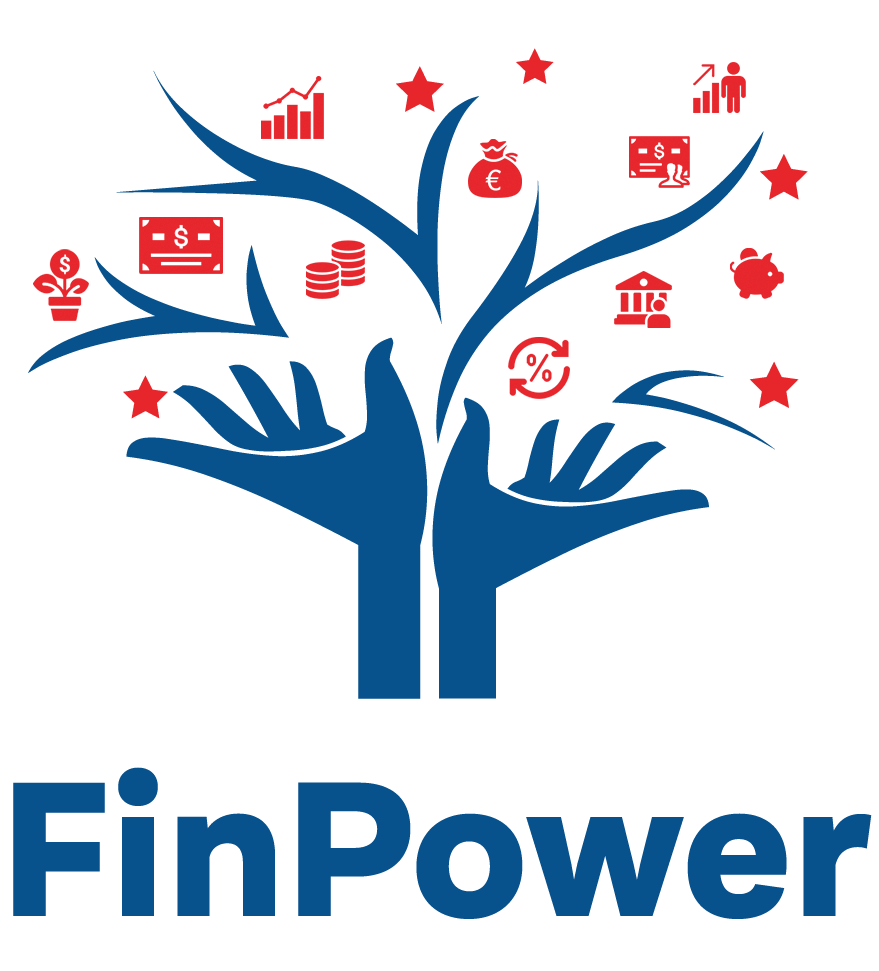 Determinați suma corectă pentru fondul dvs. de urgență calculându-vă cheltuielile lunare ((inclusiv plata ipotecii sau a chiriei, utilitățile, transportul, alimentele, cheltuielile medicale, plata datoriilor care nu sunt ipotecare, îngrijirea copiilor, educația, pensia alimentară și alte cheltuieli esențiale;
Evaluați-vă riscul financiar personal/familial;
Multiplicați cheltuielile lunare de 3 până la 6 ori.
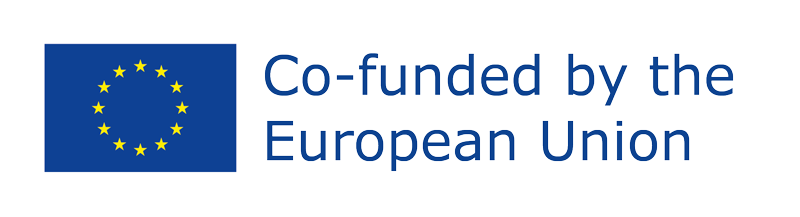 Finanțat de Uniunea Europeană. Cu toate acestea, punctele de vedere și opiniile exprimate aparțin exclusiv autorului (autorilor) și nu reflectă în mod necesar cele ale Uniunii Europene sau ale Agenției Executive pentru Educație și Cultură a Uniunii Europene (EACEA). Nici Uniunea Europeană și nici EACEA nu pot fi trase la răspundere pentru acestea. Numărul proiectului: 2022-1-AT01-KA220-ADU-000087985
[Speaker Notes: Calcularea fondului dumneavoastră de urgență poate fi împărțită în câțiva pași simpli. Iată cum să începeți.
 
1. Calculați-vă cheltuielile lunare
Determinați suma corectă pentru fondul dvs. de urgență calculându-vă cheltuielile lunare. Acestea includ plata chiriei sau a ipotecii, utilitățile, alimentele, transportul, primele de asigurare și orice alte facturi recurente. Înmulțiți acest total cu numărul de luni pe care doriți să le acoperiți cu fondul dvs. de urgență.
De exemplu, dacă cheltuielile dvs. lunare (inclusiv plata ipotecii sau a chiriei, utilitățile, transportul, alimentele, cheltuielile medicale, plata datoriilor care nu sunt ipotecare, îngrijirea copiilor, educația, pensia alimentară și alte cheltuieli esențiale) sunt de 3 000 EUR și doriți să economisiți pentru trei luni, obiectivul dvs. pentru fondul de urgență ar fi de 9 000 EUR.
 
2. Evaluați-vă factorii de risc
Apoi, evaluați-vă factorii de risc. Dacă aveți un loc de muncă și un venit stabile, este posibil să vă descurcați cu un fond de urgență mai mic. Cu toate acestea, dacă venitul dvs. este imprevizibil sau lucrați într-un sector volatil, este posibil să trebuiască să economisiți mai mult. În plus, dacă aveți persoane în întreținere, o ipotecă sau alte obligații financiare, este posibil să trebuiască să economisiți mai mult pentru a vă acoperi cheltuielile.
 
3. Luați în considerare nivelul dvs. de confort
În cele din urmă, ia în considerare nivelul tău de confort. De câtă plasă de siguranță aveți nevoie pentru a vă simți în siguranță financiară? Dacă este vorba de un fond de urgență standard de trei până la șase luni, este minunat. Fă din asta obiectivul tău. Dar dacă obligațiile de viață vă fac să vă simțiți vulnerabil, măriți fondul de urgență la o sumă care vi se pare potrivită.
 
Constituirea unui fond de urgență este un pas esențial către stabilitatea financiară și liniștea sufletească. Adaptarea strategiei personale de economisire la circumstanțele și obiectivele unice este o modalitate de a asigura o securitate financiară durabilă.]
TIPURI DE ECONOMISIRE
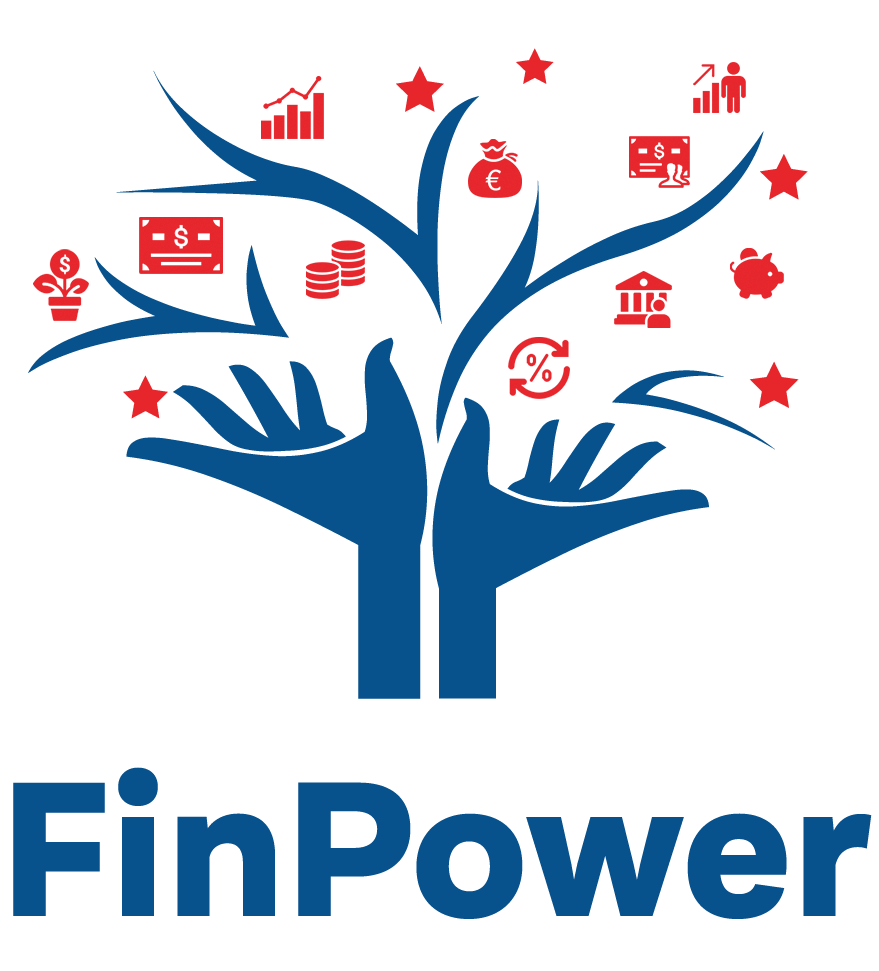 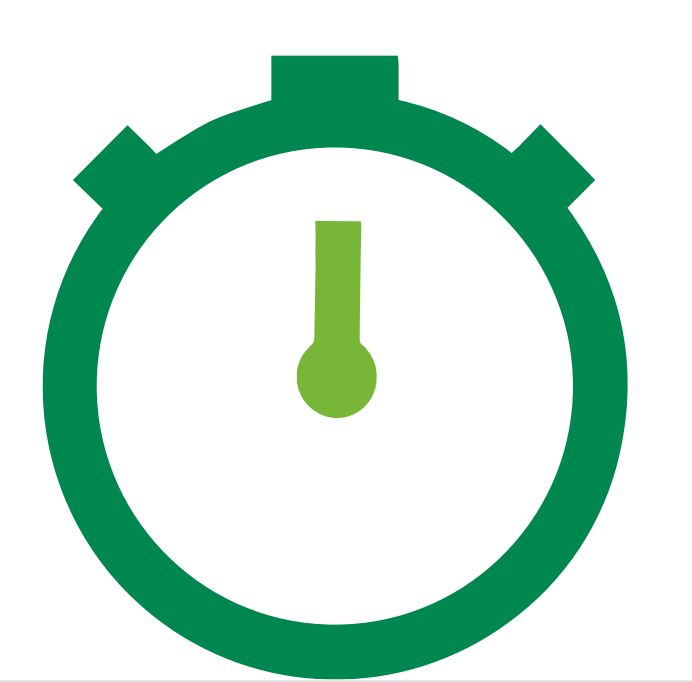 În 30 de secunde, numiți cât mai multe tipuri de produse și metode de economisire.
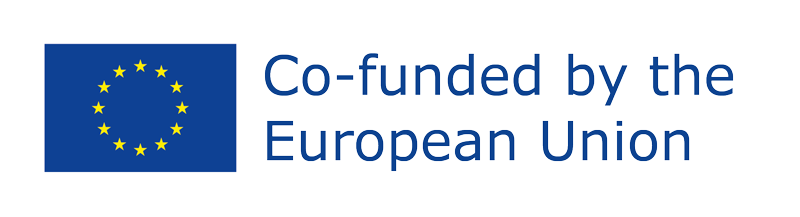 Finanțat de Uniunea Europeană. Cu toate acestea, punctele de vedere și opiniile exprimate aparțin exclusiv autorului (autorilor) și nu reflectă în mod necesar cele ale Uniunii Europene sau ale Agenției Executive pentru Educație și Cultură a Uniunii Europene (EACEA). Nici Uniunea Europeană și nici EACEA nu pot fi trase la răspundere pentru acestea. Numărul proiectului: 2022-1-AT01-KA220-ADU-000087985
[Speaker Notes: Aici, cursanții ar trebui să se gândească la diferite tipuri de produse și metode de economisire și să le numească. 

Cursanții pot numi mai multe tipuri de produse și metode de economisire care pot ajuta la economisirea banilor:
1. Conturi de economii: Conturile de economii tradiționale oferite de bănci sau uniuni de credit vă permit să depuneți bani și să obțineți dobândă la sold.
2. Certificate de depozit (CD): CD-urile oferă de obicei rate ale dobânzii mai mari decât conturile de economii obișnuite, dar trebuie să vă păstrați banii depuși pentru o anumită perioadă, cunoscută sub numele de termen, pentru a obține dobânda.
3. Conturi pe piața monetară: Conturile de piață monetară sunt similare conturilor de economii, dar oferă adesea rate ale dobânzii mai mari și pot avea capacități limitate de emitere a cecurilor.
4. Conturi individuale de pensionare (IRA): IRA sunt conturi de economii cu avantaje fiscale concepute pentru a vă ajuta să economisiți pentru pensionare. Există diferite tipuri de IRA-uri, inclusiv IRA-uri tradiționale, IRA-uri Roth și IRA-uri SEP.
5. Planuri de economisire pentru pensie sponsorizate de angajator care permit angajaților să contribuie cu o parte din salariu la un cont de pensie.
6. Transferuri automate: Configurarea de transferuri automate din contul curent în contul de economii în mod regulat vă poate ajuta să economisiți în mod constant, fără a fi nevoie să vă gândiți la asta.
7. Conturi de economii cu randament ridicat: Aceste conturi de economii oferă rate ale dobânzii mai mari în comparație cu conturile de economii tradiționale, permițând banilor dvs. să crească la o rată mai rapidă.
8. Conturi de investiții: Investițiile în acțiuni, obligațiuni, fonduri mutuale sau fonduri tranzacționate la bursă (ETF) vă pot ajuta să vă creșteți averea în timp, deși prezintă mai multe riscuri decât conturile de economii tradiționale.
9. Conturi de economii pentru sănătate (HSA): HSA sunt conturi cu avantaje fiscale care permit persoanelor fizice să economisească pentru cheltuieli medicale calificate dacă au un plan de asigurare de sănătate cu deductibilitate ridicată.
10. Fonduri de urgență: Păstrarea unei părți din economii într-un cont ușor accesibil pentru cheltuieli neprevăzute sau urgențe este esențială pentru stabilitatea financiară.
11. Bugetul și urmărirea cheltuielilor: Deși nu este un produs tradițional de economisire, bugetarea și urmărirea cheltuielilor vă pot ajuta să identificați domeniile în care puteți reduce costurile și să vă creșteți economiile.

Acestea sunt doar câteva exemple ale tipurilor de produse și metode de economisire disponibile.]
TIPURI DE ECONOMISIRE
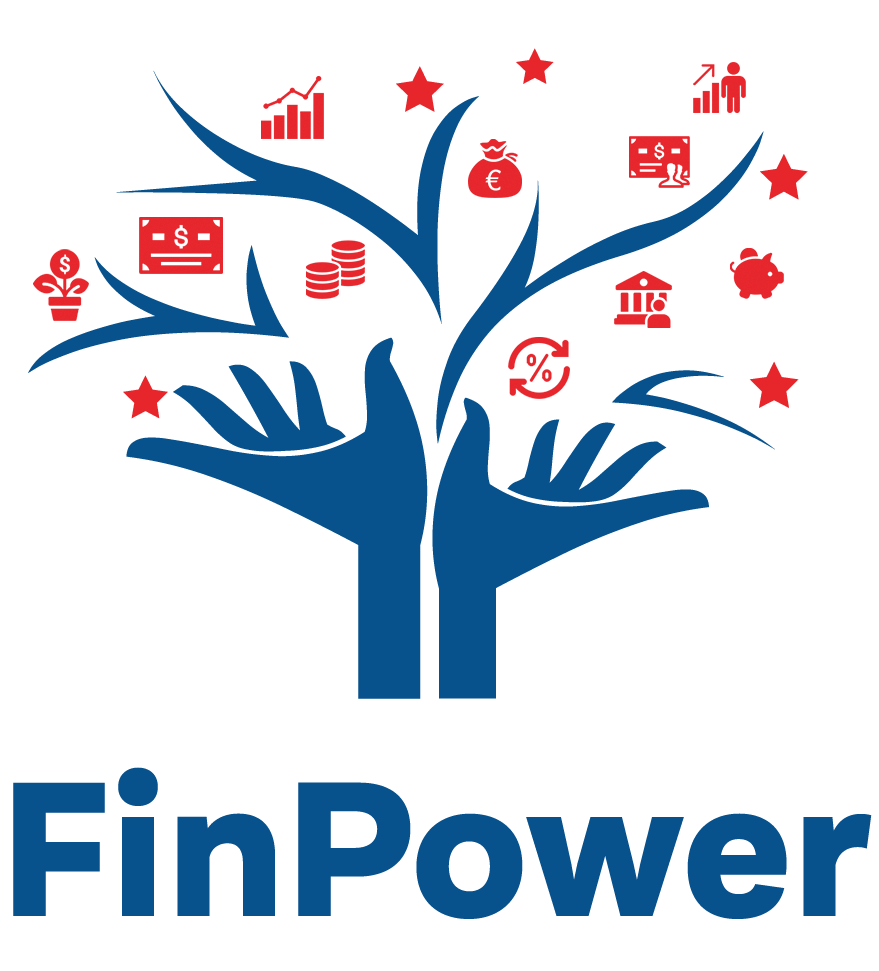 Cont de economii 
Portofoliu 
Cont de economii ușor accesibil
Cont de depozit pe termen fix
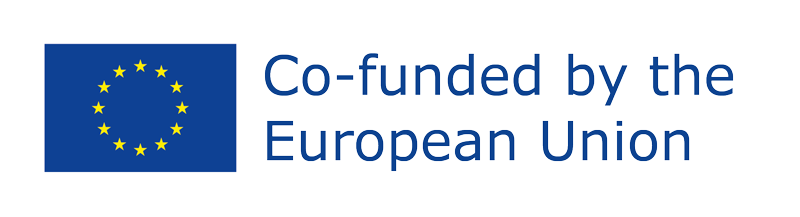 Finanțat de Uniunea Europeană. Cu toate acestea, punctele de vedere și opiniile exprimate aparțin exclusiv autorului (autorilor) și nu reflectă în mod necesar cele ale Uniunii Europene sau ale Agenției Executive pentru Educație și Cultură a Uniunii Europene (EACEA). Nici Uniunea Europeană și nici EACEA nu pot fi trase la răspundere pentru acestea. Numărul proiectului: 2022-1-AT01-KA220-ADU-000087985
[Speaker Notes: Indiferent de vârstă, cunoștințe sau situație financiară, economisirea este o călătorie personală. Este esențial să găsiți abordarea care vi se potrivește cel mai bine. Iată o defalcare a diferitelor opțiuni de economisire pentru a vă ajuta să navigați:

1.Cont de economii: Acesta este un instrument de economisire utilizat pe scară largă în Germania. Este un cont purtător de dobândă în care puteți depune bani în mod regulat, fiecare cu IBAN-ul său unic. Economiile dumneavoastră cresc datorită ratei dobânzii asociate. Cu toate acestea, spre deosebire de un cont curent pentru cheltuieli zilnice, un cont de economii este destinat exclusiv acumulării de fonduri. Puteți retrage până la 2 000 EUR fără comisioane.

Un cont de economii este un cont de depozit care poate fi utilizat pentru a păstra bani pe care nu intenționați să îi cheltuiți imediat. Majoritatea conturilor de economii plătesc dobândă la depozite, deși rata dobânzii și randamentul procentual anual (APY) pot varia semnificativ de la o bancă la alta.
Ca și conturile curente, conturile de economii pot avea cerințe privind soldul minim și comisioane lunare de întreținere. Dar, de obicei, acestea nu sunt însoțite de un card de debit sau un card ATM și, de obicei, nu puteți emite cecuri din ele.
Acest lucru se datorează faptului că conturile de economii nu sunt concepute pentru cheltuieli zilnice sau pentru plata facturilor. 
Cu toate acestea, trebuie să știți că banca dvs. poate impune în continuare un comision pentru depășirea retragerilor lunare de economii. Acesta se numește comision de retragere în exces și băncile îl pot aplica fiecărei tranzacții care depășește maximul permis.

Dacă doriți să deschideți un cont de economii pentru a pune bani deoparte pentru obiective pe termen scurt sau lung, gândiți-vă ce tip de cont de economii poate fi cel mai potrivit. Conturile de economii standard sau de bază de la băncile tradiționale pot genera dobândă, deși este mai probabil să plătiți un comision lunar dacă deschideți unul dintre aceste conturi la o bancă tradițională. Pe de altă parte, o bancă online poate percepe mai puține comisioane și poate oferi rate mai mari pentru economisitori. Conturile de economii cu randament ridicat, de exemplu, oferă adesea un APY semnificativ mai mare decât APY național de economii, în funcție de bancă. Dacă puteți obține un APY mai bun la o bancă online, poate merita să renunțați la confortul de a avea acces la o sucursală. Pe măsură ce analizați diferitele opțiuni de economisire și APY-ul pe care îl puteți obține, acordați atenție comisioanelor și cerințelor privind soldul minim.

2. Portofoliu: Similar unui cont de economii, un carnet de economii generează dobândă pentru economiile dumneavoastră, dar există doar pe suport de hârtie. În schimb, un cont de economii este adesea accesibil online.

3. Cont de economii cu acces ușor (cont de piață monetară): Acest tip de cont oferă dobândă ca un cont de economii tradițional, dar cu mai multă flexibilitate. Nu există nicio limită de retragere sau descoperire de cont, ceea ce vă permite să vă accesați liber fondurile fără să vă faceți griji cu privire la penalități.

4. Cont de depozit pe termen fix: Această opțiune oferă rate ale dobânzii relativ ridicate și stabile, adesea mai mari decât conturile de economii obișnuite. Rata dobânzii rămâne fixă pentru o perioadă stabilită, oferind siguranță chiar dacă ratele dobânzii cheie fluctuează. Cu toate acestea, nu vă puteți accesa fondul

Cea mai bună modalitate de a economisi bani este de a utiliza serviciile entităților instituționale. Acest lucru se datorează faptului că acestea oferă de obicei asigurări pentru a proteja depozitele. În plus, de obicei, guvernele oferă asigurări împotriva falimentului bancar.
 
Băncile oferă multe modalități diferite de a vă economisi banii până când îi folosiți pentru consum. Principala diferență dintre conturile care vă sunt oferite este prețul pe care îl câștigă lichiditatea dumneavoastră sau compensarea costului de oportunitate și a riscului, care la rândul său depinde de gradul de lichiditate la care sunteți dispus să renunțați. Renunțați la mai multe lichidități atunci când sunteți de acord să vă angajați să economisiți sau să împrumutați o perioadă minimă de timp sau o sumă minimă de bani.]
ECONOMISIRE ȘI INVESTIȚII
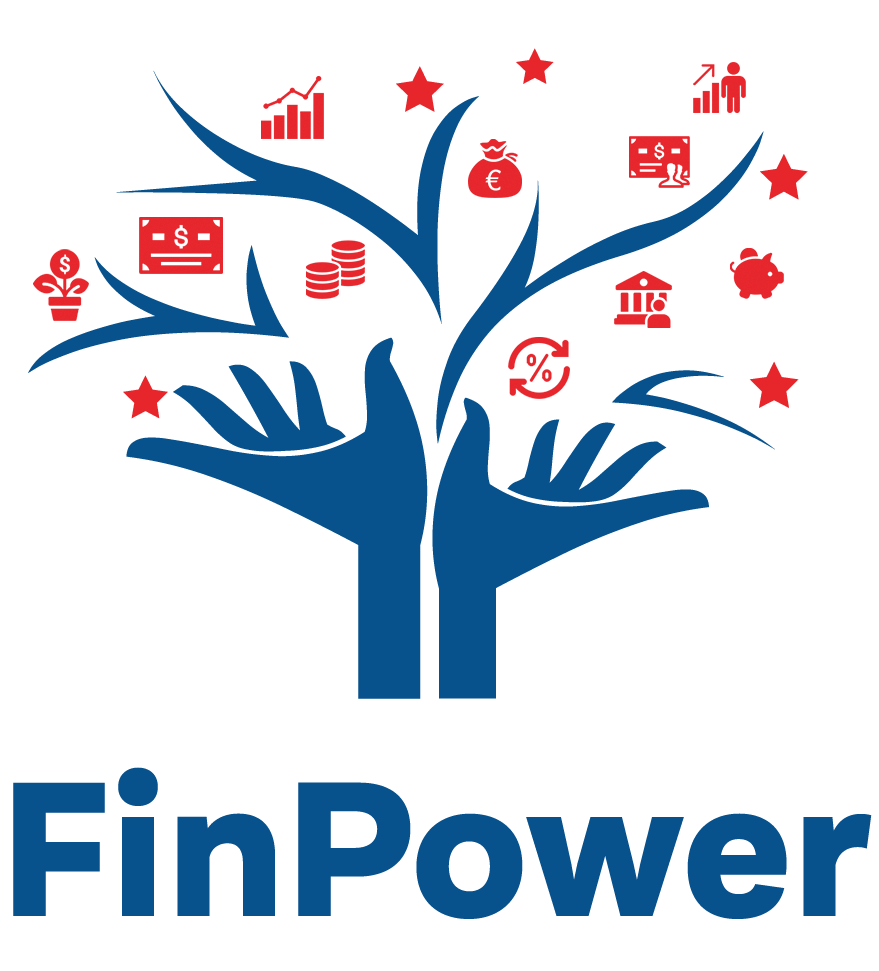 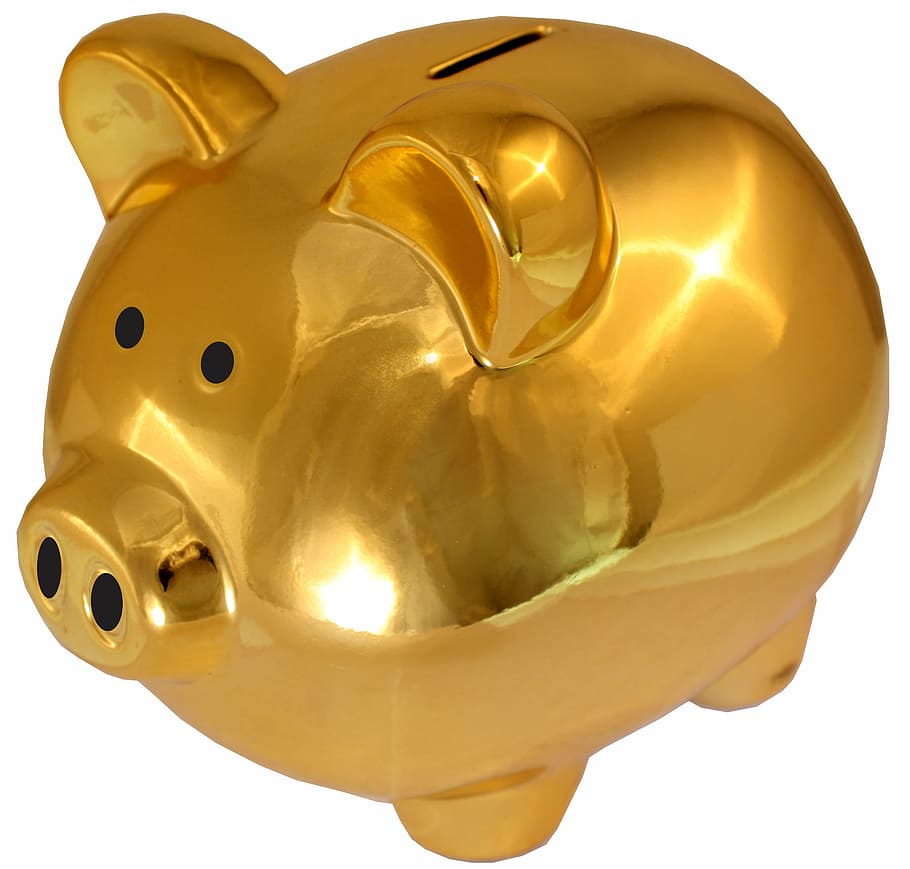 Economisirea este atunci când vă păstrați banii într-un cont ales, iar aceștia pot crește în timp prin câștigarea de bani suplimentari numiți dobândă.

O investiție este ceva ce cumpărați, în speranța că vă va aduce bani mai târziu. Dar nu uitați, valoarea sa poate crește sau scădea.
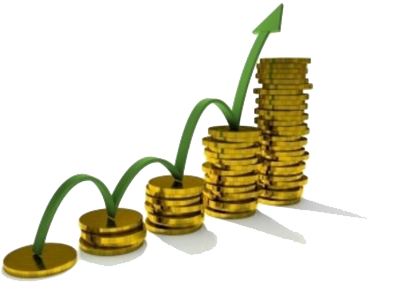 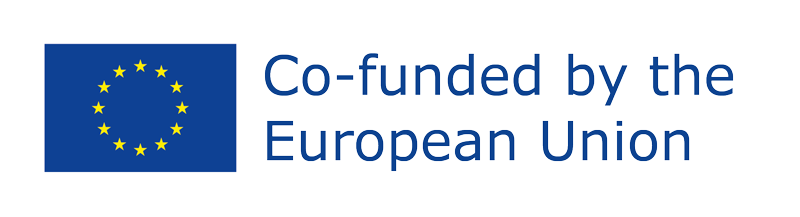 Finanțat de Uniunea Europeană. Cu toate acestea, punctele de vedere și opiniile exprimate aparțin exclusiv autorului (autorilor) și nu reflectă în mod necesar cele ale Uniunii Europene sau ale Agenției Executive pentru Educație și Cultură a Uniunii Europene (EACEA). Nici Uniunea Europeană și nici EACEA nu pot fi trase la răspundere pentru acestea. Numărul proiectului: 2022-1-AT01-KA220-ADU-000087985
"Dieses Foto" von Unbekannter Autor ist lizenziert gemäß CC BY
[Speaker Notes: Economisirea implică acțiunea persoanelor de a-și depune banii într-un cont ales, cum ar fi un cont de economii sau un depozit fix, cu intenția de a acumula avere în timp. Această acumulare are loc adesea prin procesul de câștig de bani suplimentari la suma depusă, cunoscut sub numele de dobândă. În esență, economisirea permite persoanelor să pună deoparte fonduri pentru o utilizare viitoare, fie pentru urgențe, cheltuieli viitoare sau obiective financiare pe termen lung.

Pe de altă parte, o investiție presupune alocarea de către indivizi a resurselor lor în vederea achiziționării de active sau instrumente financiare cu anticiparea obținerii de randamente în viitor. Aceste randamente se pot manifesta sub diverse forme, cum ar fi aprecierea capitalului, dividendele sau plata dobânzilor. Cu toate acestea, spre deosebire de economii, investițiile prezintă riscuri inerente, deoarece valoarea activelor poate fluctua în timp din cauza unor factori precum condițiile de piață, tendințele economice și performanța întreprinderilor.

Este esențial ca persoanele fizice să recunoască faptul că, deși economisirea și investiția au amândouă scopul de a crea avere, acestea servesc unor scopuri distincte și implică strategii diferite. În timp ce economisirea oferă un mijloc sigur de conservare a capitalului și de obținere a unor randamente modeste prin dobândă, investiția oferă potențialul unor randamente mai mari, dar implică acceptarea unui anumit nivel de risc. Prin urmare, înțelegerea diferențelor dintre economisire și investiție este esențială pentru luarea unor decizii financiare în cunoștință de cauză și pentru atingerea obiectivelor financiare pe termen lung.]
MASTERIZAREA ECONOMISIRII
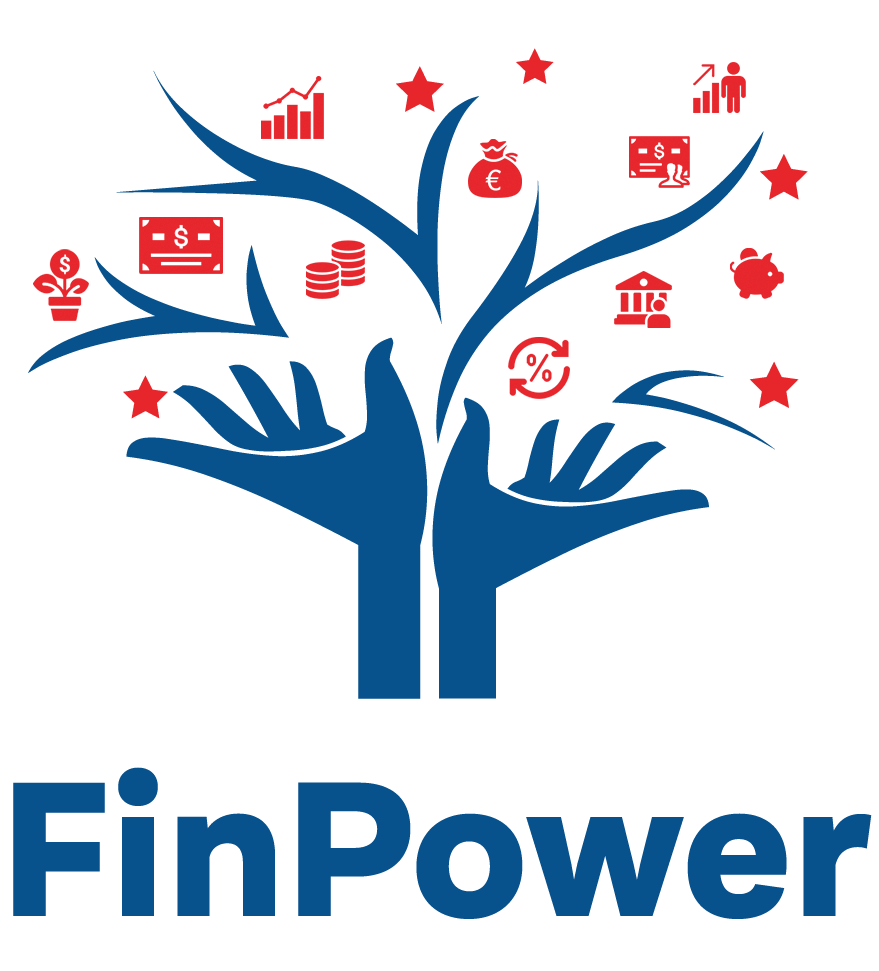 STRATEGII DE ÎMBUNĂTĂȚIRE A ECONOMIILOR
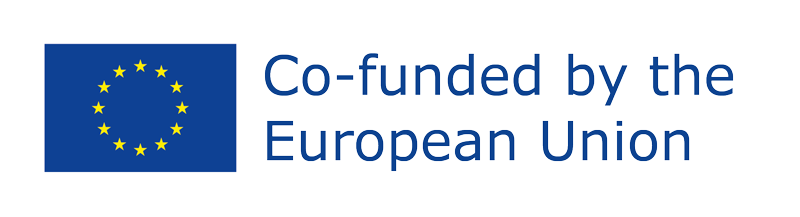 Finanțat de Uniunea Europeană. Cu toate acestea, punctele de vedere și opiniile exprimate aparțin exclusiv autorului (autorilor) și nu reflectă în mod necesar cele ale Uniunii Europene sau ale Agenției Executive pentru Educație și Cultură a Uniunii Europene (EACEA). Nici Uniunea Europeană și nici EACEA nu pot fi trase la răspundere pentru acestea. Numărul proiectului: 2022-1-AT01-KA220-ADU-000087985
[Speaker Notes: În slide-urile următoare, vom analiza câteva sfaturi practice pentru a vă ajuta să vă îmbunătățiți economiile.]
5 lucruri pe care trebuie să le știți despre economisire
Nu este niciodată prea târziu
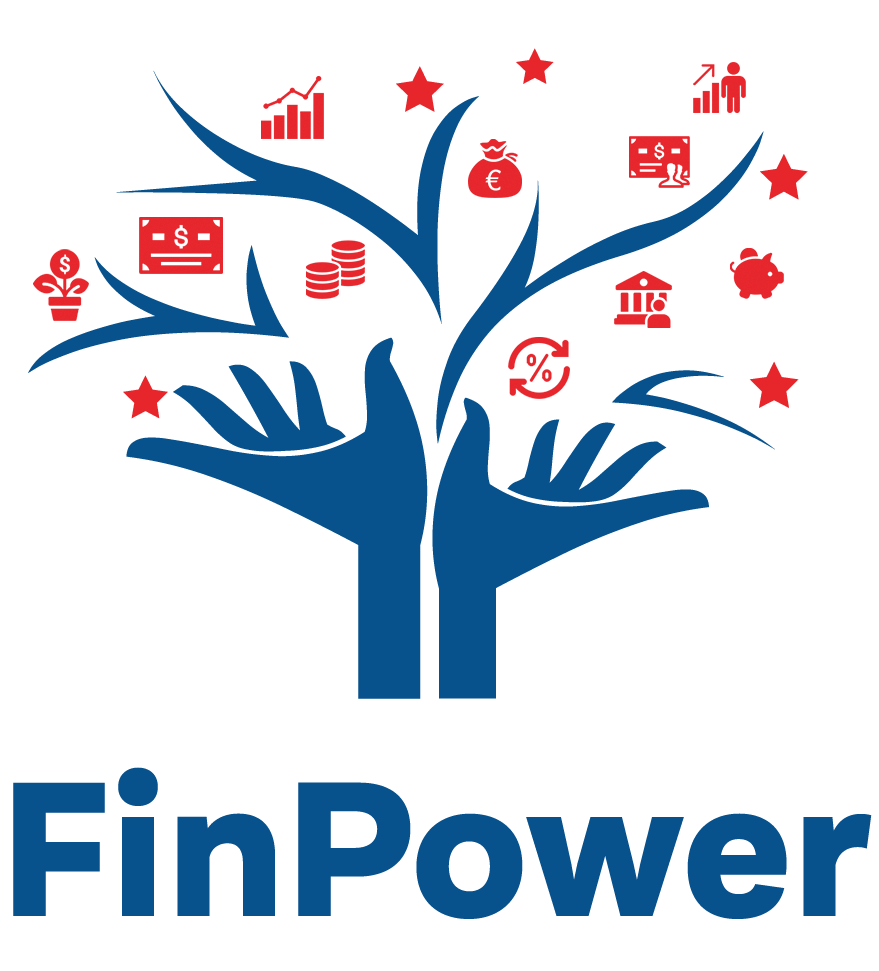 Niciodată nu este prea devreme
Chiar și sumele mici contează
Banii tăi sunt în siguranță
Produsele financiare nu sunt complexe
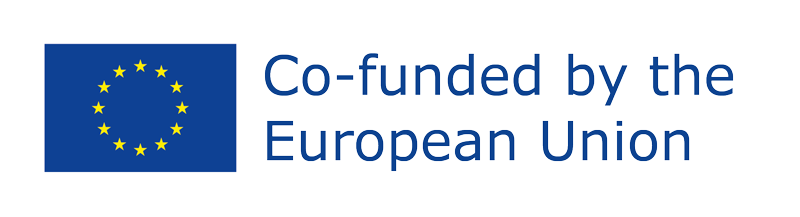 Finanțat de Uniunea Europeană. Cu toate acestea, punctele de vedere și opiniile exprimate aparțin exclusiv autorului (autorilor) și nu reflectă în mod necesar cele ale Uniunii Europene sau ale Agenției Executive pentru Educație și Cultură a Uniunii Europene (EACEA). Nici Uniunea Europeană și nici EACEA nu pot fi trase la răspundere pentru acestea. Numărul proiectului: 2022-1-AT01-KA220-ADU-000087985
[Speaker Notes: Să demontăm câteva mituri despre economisire. În ciuda concepțiilor greșite comune, există adevăruri importante de luat în considerare:

1. Nu este niciodată prea târziu: Contrar credinței populare, puteți începe să investiți la orice vârstă. Deși începerea mai târziu înseamnă mai puțin timp pentru ca dobânda compusă să își facă magia, este posibil să aveți mai mult capital de investit.

2. Nu este niciodată prea devreme: Chiar dacă pensionarea pare îndepărtată, este esențial să începi să economisești din timp. Fie că vă ocupați de împrumuturile studențești sau de constituirea averii, obiceiurile de economisire timpurie aduc beneficii semnificative în timp.

3. Chiar și sumele mici contează: Economisirea unor sume mici poate părea nesemnificativă, dar acestea se adună. De exemplu, punerea deoparte a 20 de euro lunar poate duce la 2 400 de euro într-un deceniu, promovând obiceiuri financiare esențiale.

4. Banii dumneavoastră sunt în siguranță: Îngrijorările legate de recesiunea economică sunt frecvente, dar protecția legală a depozitelor protejează fondurile de până la 100 000 EUR. În plus, opțiunile de investiții cu risc scăzut oferă liniște sufletească în perioade de incertitudine.

5. Produsele financiare nu sunt complexe: În ciuda complexității percepute, există instrumente de economisire intuitive și opțiuni de investiții accesibile. Unele bănci, în special cele digitale, oferă interfețe ușor de utilizat pentru economisire și investiții în cadrul aplicațiilor lor.]
O REGULĂ PENTRU UN PLAN ZILNIC DE ECONOMISIRE
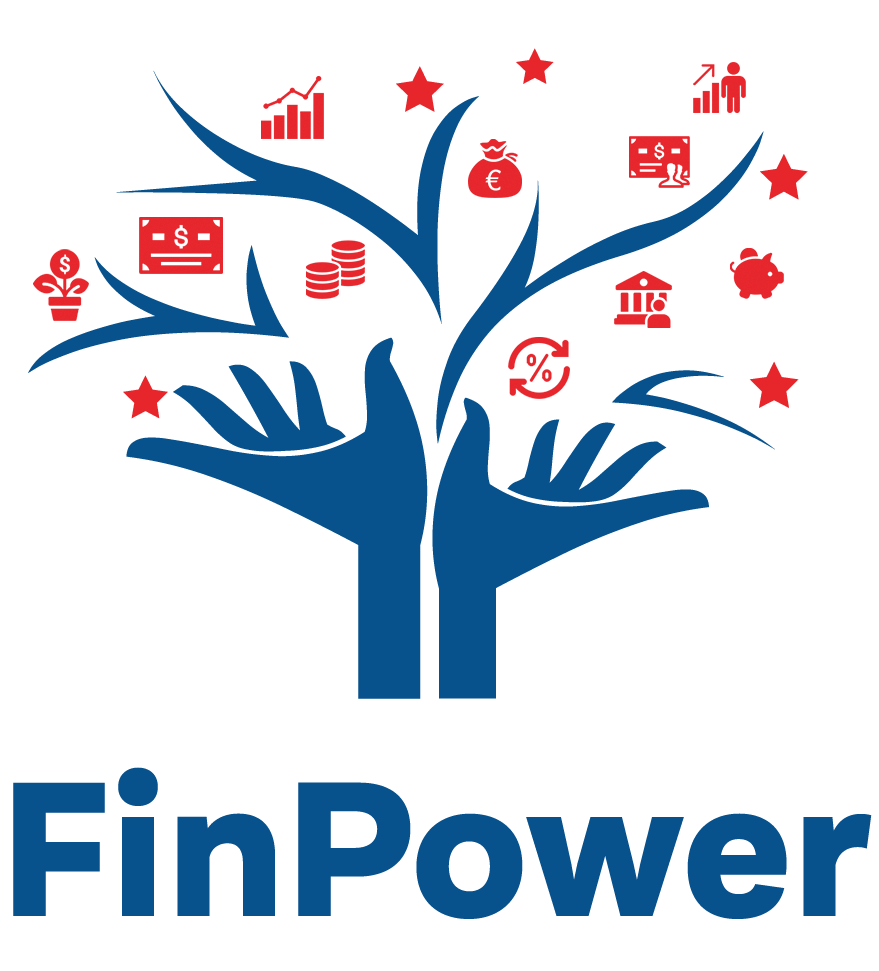 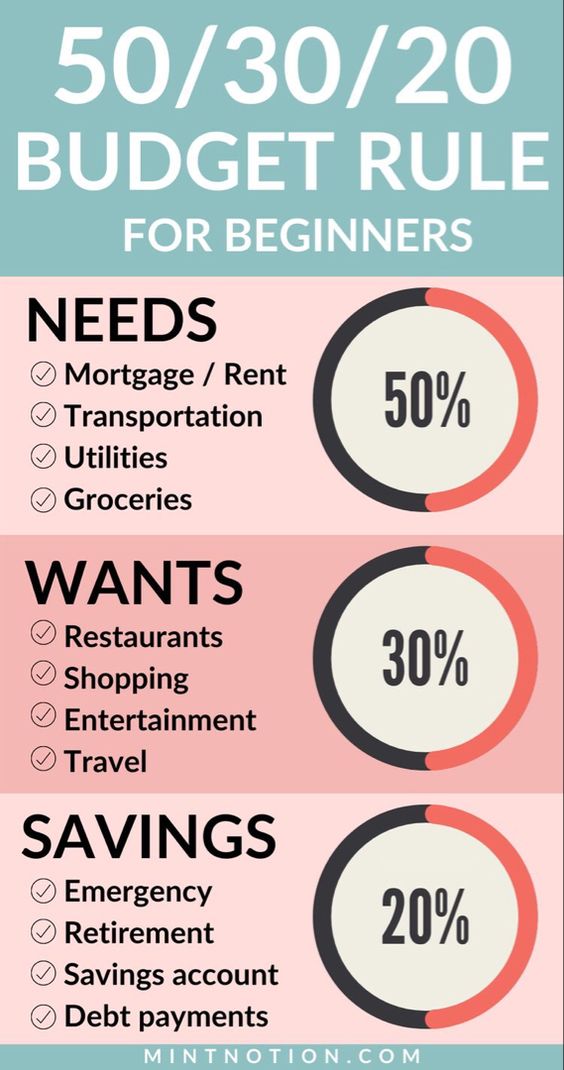 O REGULĂ SIMPLĂ PENTRU UN PLAN ZILNIC DE ECONOMISIRE
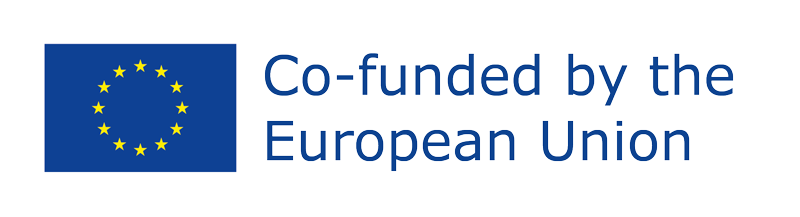 Finanțat de Uniunea Europeană. Cu toate acestea, punctele de vedere și opiniile exprimate aparțin exclusiv autorului (autorilor) și nu reflectă în mod necesar cele ale Uniunii Europene sau ale Agenției Executive pentru Educație și Cultură a Uniunii Europene (EACEA). Nici Uniunea Europeană și nici EACEA nu pot fi trase la răspundere pentru acestea. Numărul proiectului: 2022-1-AT01-KA220-ADU-000087985
[Speaker Notes: Regula 50/30/20 oferă o abordare simplă a bugetării care se adresează tuturor. Fie că vă întrebați cât să economisiți din salariu sau cum să alocați fonduri pentru locuință și cumpărături, această regulă simplifică totul în trei categorii clare.

50% pentru necesități: Alocați jumătate din venitul dvs. pentru cheltuieli esențiale precum chiria, facturile, transportul și alimentele - lucruri fără de care nu puteți trăi.

30% pentru dorințe: Rezervați 30% pentru activități de petrecere a timpului liber și indulgențe, cum ar fi vacanțe, abonamente la sală sau mese în oraș atunci când aveți nevoie de o pauză. Acestea sunt lucruri pe care le doriți, dar de care nu aveți neapărat nevoie.

20% pentru economii: Dedicați restul de 20% economiilor sau plății datoriilor, cum ar fi cardurile de credit sau împrumuturile pentru studenți. Această parte asigură stabilitatea financiară și vă ajută să vă construiți un viitor sigur.]
SFATURI PRACTICE PENTRU STIMULAREA 
PROCESULUI ECONOMISIRII
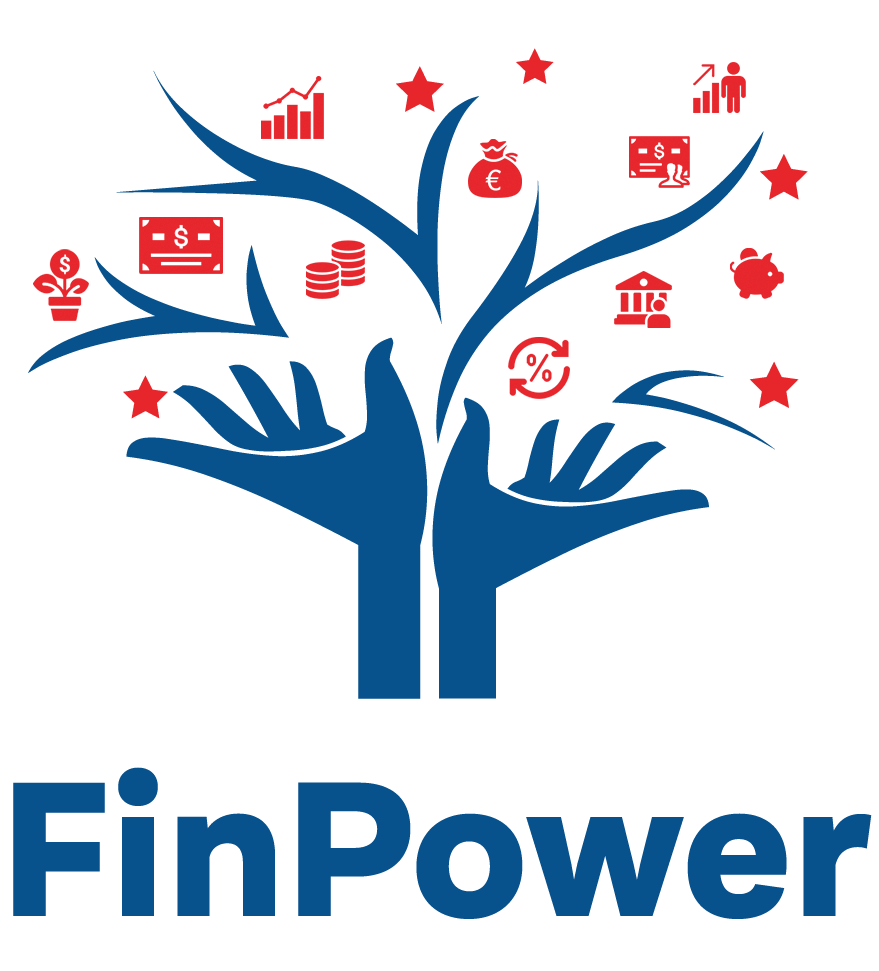 1
2
3
4
5
Înregistrați-vă cheltuielile
Reducerea cheltuielilor inutile
Stabiliți un buget lunar
Segregarea economiilor
Stabiliți obiective de economisire
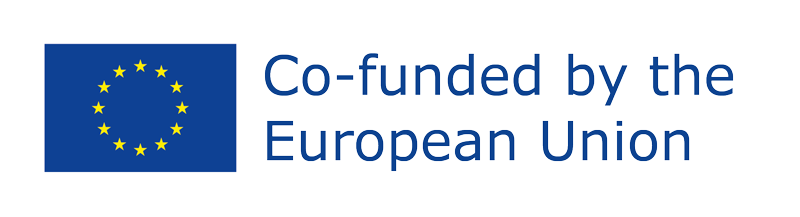 Finanțat de Uniunea Europeană. Cu toate acestea, punctele de vedere și opiniile exprimate aparțin exclusiv autorului (autorilor) și nu reflectă în mod necesar cele ale Uniunii Europene sau ale Agenției Executive pentru Educație și Cultură a Uniunii Europene (EACEA). Nici Uniunea Europeană și nici EACEA nu pot fi trase la răspundere pentru acestea. Numărul proiectului: 2022-1-AT01-KA220-ADU-000087985
[Speaker Notes: Odată ce ați clarificat de ce doriți să economisiți, următorul pas este să stabiliți cum să faceți acest lucru în mod eficient. Iată cinci sfaturi practice pentru a vă stimula economiile:

1. Urmăriți-vă cheltuielile: Este esențial să țineți o evidență detaliată a tuturor cheltuielilor, fie prin intermediul aplicației băncii dumneavoastră, al unui software specializat sau pur și simplu folosind hârtie și pix. Această perspectivă ajută la identificarea domeniilor care trebuie reduse, inclusiv fiecare cafea, ziar sau gustare cumpărată pe parcursul lunii, împreună cu cheltuielile fixe, cum ar fi benzina, alimentele și plățile ipotecare.

2. Reduceți cheltuielile inutile: După documentarea cheltuielilor, identificați categoriile neesențiale care trebuie reduse. Anulați abonamentele neutilizate, limitați achizițiile impulsive și analizați cu atenție facturile de utilități pentru potențiale economii. De asemenea, cumpărăturile comparative pot aduce economii semnificative la orice, de la alimente la utilități.

3. Stabiliți un buget lunar: Alcătuiți un buget realist pe baza informațiilor obținute din urmărirea cheltuielilor. Regula populară 50-30-20 alocă veniturile în cheltuieli fixe, cheltuieli variabile și economii. Chiar dacă începeți cu un procent mai mic, formarea obiceiului de a economisi este esențială. Ajustați procentajele în timp pentru a vă alinia la obiectivele financiare, inclusiv cheltuielile regulate, dar care nu sunt lunare, cum ar fi controalele de întreținere a mașinii.

4. Segregarea economiilor: Creați un cont de economii dedicat pentru a separa fondurile destinate unei utilizări viitoare. Această separare contribuie la descurajarea utilizării economiilor pentru lucruri neesențiale, promovând obiceiuri disciplinate de economisire. Planificați-vă economiile prin alocarea unui procent din venitul dvs. în cadrul bugetului, vizând cel puțin 15%. Dacă este necesar, reduceți cheltuielile neesențiale, precum divertismentul și mesele în oraș, înainte de a reduce cheltuielile esențiale, precum transportul sau locuința.

5. Stabiliți obiective de economisire: Stabilirea obiectivelor de economisire facilitează începerea. Decideți calendarul pentru fiecare obiectiv și prioritizați-le în funcție de preferințele personale. Implementați abordarea "plătește-te mai întâi pe tine însuți" prin alocarea unui procent din venitul tău - cum ar fi 15% sau 20% - către economii în prima zi a fiecărei luni. Această strategie proactivă asigură economisirea consecventă și încurajează traiul în limita posibilităților dumneavoastră.]
SFATURI PRACTICE PENTRU CONSTITUIREA UNUI FOND DE URGENȚĂ
1
2
3
4
Începeți cu puțin, țintiți mult
Economisiți veniturile excepționale
Reduceți cheltuielile neesențiale
Cont de economii cu randament ridicat
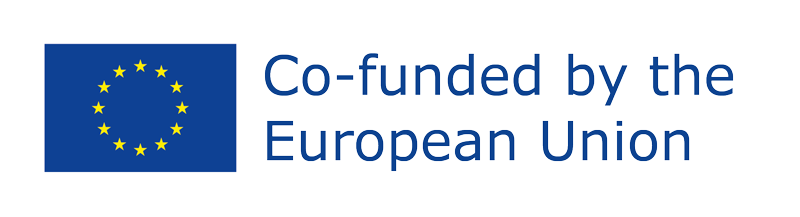 Finanțat de Uniunea Europeană. Cu toate acestea, punctele de vedere și opiniile exprimate aparțin exclusiv autorului (autorilor) și nu reflectă în mod necesar cele ale Uniunii Europene sau ale Agenției Executive pentru Educație și Cultură a Uniunii Europene (EACEA). Nici Uniunea Europeană și nici EACEA nu pot fi trase la răspundere pentru acestea. Numărul proiectului: 2022-1-AT01-KA220-ADU-000087985
[Speaker Notes: Odată ce ați clarificat de ce doriți să economisiți, următorul pas este să stabiliți cum să faceți acest lucru în mod eficient. Iată cinci sfaturi practice pentru a vă stimula economiile:

1. Urmăriți-vă cheltuielile: Este esențial să țineți o evidență detaliată a tuturor cheltuielilor, fie prin intermediul aplicației băncii dumneavoastră, al unui software specializat sau pur și simplu folosind hârtie și pix. Această perspectivă ajută la identificarea domeniilor care trebuie reduse, inclusiv fiecare cafea, ziar sau gustare cumpărată pe parcursul lunii, împreună cu cheltuielile fixe, cum ar fi benzina, alimentele și plățile ipotecare.

2. Reduceți cheltuielile inutile: După documentarea cheltuielilor, identificați categoriile neesențiale care trebuie reduse. Anulați abonamentele neutilizate, limitați achizițiile impulsive și analizați cu atenție facturile de utilități pentru potențiale economii. De asemenea, cumpărăturile comparative pot aduce economii semnificative la orice, de la alimente la utilități.

3. Stabiliți un buget lunar: Alcătuiți un buget realist bazat pe informațiile obținute din urmărirea cheltuielilor. Regula populară 50-30-20 alocă veniturile în cheltuieli fixe, cheltuieli variabile și economii. Chiar dacă începeți cu un procent mai mic, formarea obiceiului de a economisi este esențială. Ajustați procentajele în timp pentru a vă alinia la obiectivele financiare, inclusiv cheltuielile regulate, dar care nu sunt lunare, cum ar fi controalele de întreținere a mașinii.

4. Segregarea economiilor: Creați un cont de economii dedicat pentru a separa fondurile destinate unei utilizări viitoare. Această separare contribuie la descurajarea utilizării economiilor pentru lucruri neesențiale, promovând obiceiuri disciplinate de economisire. Planificați-vă economiile prin alocarea unui procent din venitul dvs. în cadrul bugetului, vizând cel puțin 15%. Dacă este necesar, reduceți cheltuielile neesențiale, precum divertismentul și mesele în oraș, înainte de a reduce cheltuielile esențiale, precum transportul sau locuința.

5. Stabiliți obiective de economisire: Stabilirea obiectivelor de economisire facilitează începerea. Decideți calendarul pentru fiecare obiectiv și prioritizați-le în funcție de preferințele personale. Implementați abordarea "plătește-te mai întâi pe tine însuți" prin alocarea unui procent din venitul tău - cum ar fi 15% sau 20% - către economii în prima zi a fiecărei luni. Această strategie proactivă asigură economisirea consecventă și încurajează traiul în funcție de mijloacele proprii.]
EXCERCIȚIU - CREAREA UNUI PLAN DE ECONOMISIRE
VACANȚE
MAȘINĂ
CASĂ/APARTAMENT
În ce scop trebuie să economisiți?
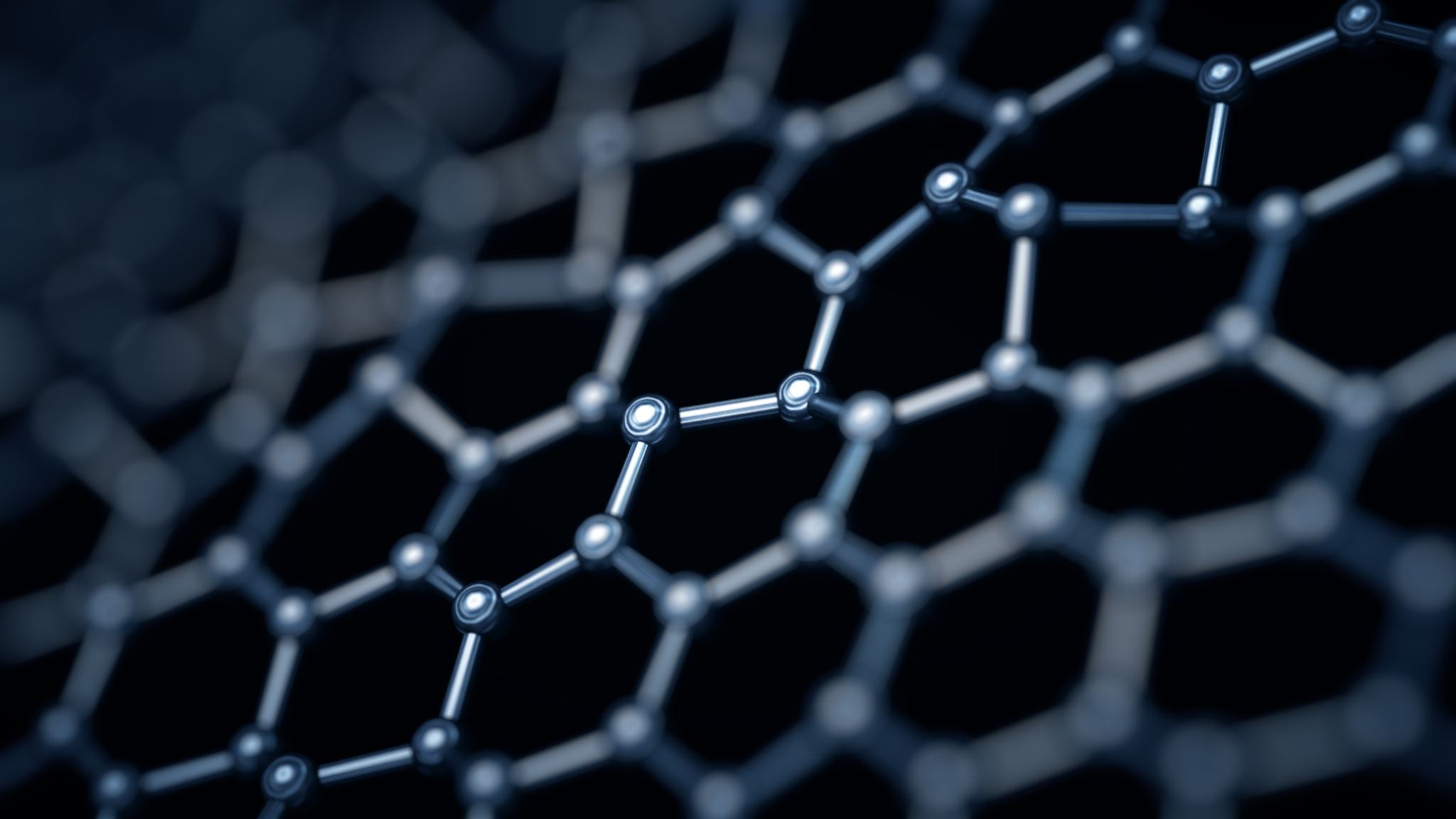 RETRAGERE
ALTE
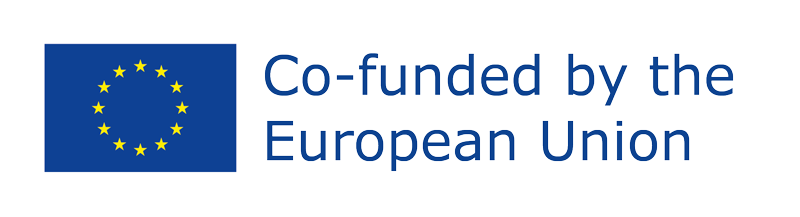 Finanțat de Uniunea Europeană. Cu toate acestea, punctele de vedere și opiniile exprimate aparțin exclusiv autorului (autorilor) și nu reflectă în mod necesar cele ale Uniunii Europene sau ale Agenției Executive pentru Educație și Cultură a Uniunii Europene (EACEA). Nici Uniunea Europeană și nici EACEA nu pot fi trase la răspundere pentru acestea. Numărul proiectului: 2022-1-AT01-KA220-ADU-000087985
[Speaker Notes: Titlul exercițiului: Crearea unui plan personal de economisire
 
Obiectivul exercițiului este de a elabora un plan de economisire cuprinzător, adaptat obiectivelor financiare individuale. Acesta are mai multe etape. 

A avea o viziune clară asupra propriului viitor financiar este cel mai important lucru. Stabilirea unor obiective financiare specifice și măsurabile oferă persoanelor direcția și motivația de a lua decizii financiare în cunoștință de cauză.
 
Rolul obiectivelor financiare constă în prioritizarea activităților de cheltuire și economisire. Fără obiective clar definite, persoanele se pot confrunta cu dificultăți în alocarea eficientă a resurselor lor și pot fi mai predispuse la cheltuieli impulsive sau la datorii inutile.
 
Există o legătură între obiectivele financiare și valorile și aspirațiile personale. 

Gândiți-vă la visele și obiectivele dvs. pe termen lung, cum ar fi proprietatea unei locuințe, călătoriile sau pensionarea anticipată..... 

Stabilirea unor obiective financiare aliniate cu aceste aspirații poate aduce mai multă împlinire și satisfacție.

Este important să se creeze un plan de economisire ca instrument practic pentru atingerea obiectivelor financiare. Un plan de economisire prezintă pașii și termenele specifice pentru economisirea banilor, facilitând urmărirea progreselor și menținerea cursului spre atingerea obiectivelor.
 
Rezultatele pozitive care pot rezulta în urma stabilirii unor obiective financiare și a respectării unui plan de economisire sunt stabilitatea financiară sporită, reducerea stresului și oportunități mai mari de acumulare de avere și de dezvoltare personală.
 
În acest exercițiu, participanții ar trebui să aibă un rol activ în definirea obiectivelor lor financiare și în elaborarea unui plan de economisire care să corespundă valorilor, priorităților și stilului lor de viață. Reamintiți-le că, deși procesul poate necesita disciplină și sacrificii, recompensele obținute în urma atingerii obiectivelor lor financiare pot fi extrem de satisfăcătoare și încurajatoare.
 
Subliniați rolul economisirii în atingerea obiectivelor pe termen scurt și lung.
 
Dați exemple concrete de obiective pe termen scurt care pot fi atinse prin economisire, cum ar fi constituirea unui fond de urgență, achiziționarea unui dispozitiv electronic nou sau luarea unei vacanțe. Evidențiați modul în care economisirea permite persoanelor să îndeplinească aceste obiective fără a se baza pe credite sau împrumuturi.
 
Discutați despre importanța economisirii pentru obiective pe termen lung, cum ar fi pensionarea, cumpărarea unei locuințe sau cheltuielile pentru educație. Explicați modul în care economisirea consecventă în timp poate ajuta persoanele să acumuleze fondurile necesare pentru a atinge aceste obiective mai mari și pentru a asigura securitatea financiară pentru viitor.
 
Încurajați participanții să ia în considerare propriile obiective pe termen scurt și lung și modul în care economisirea îi poate ajuta să își atingă aceste obiective. Invitați-i să se gândească la beneficiile gratificării întârziate și la satisfacția care decurge din atingerea unor repere financiare prin practici prudente de economisire.

După aceea, începeți cu un exercițiu și întrebați participanții: "Pentru ce scop trebuie să economisească?" Discutați semnificația fiecărui obiectiv potențial de economisire. Încurajați cursanții să reflecteze asupra propriilor aspirații și priorități financiare. Îndemnați cursanții să aleagă unul sau mai multe obiective de economisire din opțiunile oferite sau să le specifice pe ale lor.

Furnizați o foaie de lucru sau un șablon pentru crearea unui plan de economisire disponibil pe diapozitivul următor.]
CREAREA UNUI PLAN DE ECONOMISIRE
MODEL PENTRU PREGĂTIREA UNUI PLAN DE ECONOMISIRE
1. Obiectiv(e) de salvare:
Pentru sărbători
Pentru pensionare
Pentru o mașină
Pentru o casă/apartament
Altele (specificați: ____________________)
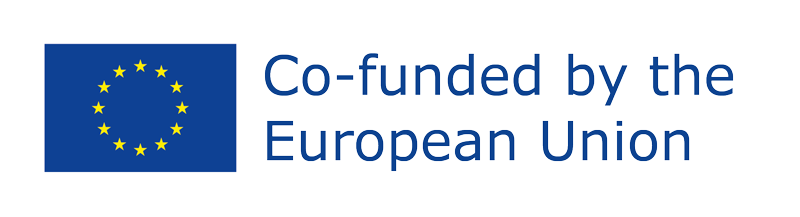 Finanțat de Uniunea Europeană. Cu toate acestea, punctele de vedere și opiniile exprimate aparțin exclusiv autorului (autorilor) și nu reflectă în mod necesar cele ale Uniunii Europene sau ale Agenției Executive pentru Educație și Cultură a Uniunii Europene (EACEA). Nici Uniunea Europeană și nici EACEA nu pot fi trase la răspundere pentru acestea. Numărul proiectului: 2022-1-AT01-KA220-ADU-000087985
[Speaker Notes: Pe baza modelului, ghidați cursanții să completeze toate întrebările. 

Acordați timp cursanților pentru a-și completa individual planurile de economisire. 

Invitați cursanții să își împărtășească planurile de economisire cu grupul (opțional).

Oferiți feedback și sugestii de îmbunătățire pe baza caracterului complet și fezabil al planurilor.

Rezumați punctele cheie privind importanța stabilirii obiectivelor de economisire și a elaborării unui plan de economisire.

Încurajați cursanții să își pună în aplicare planurile de economisire și să le ajusteze în timp, după cum este necesar.]
CREAREA UNUI PLAN DE ECONOMISIRE
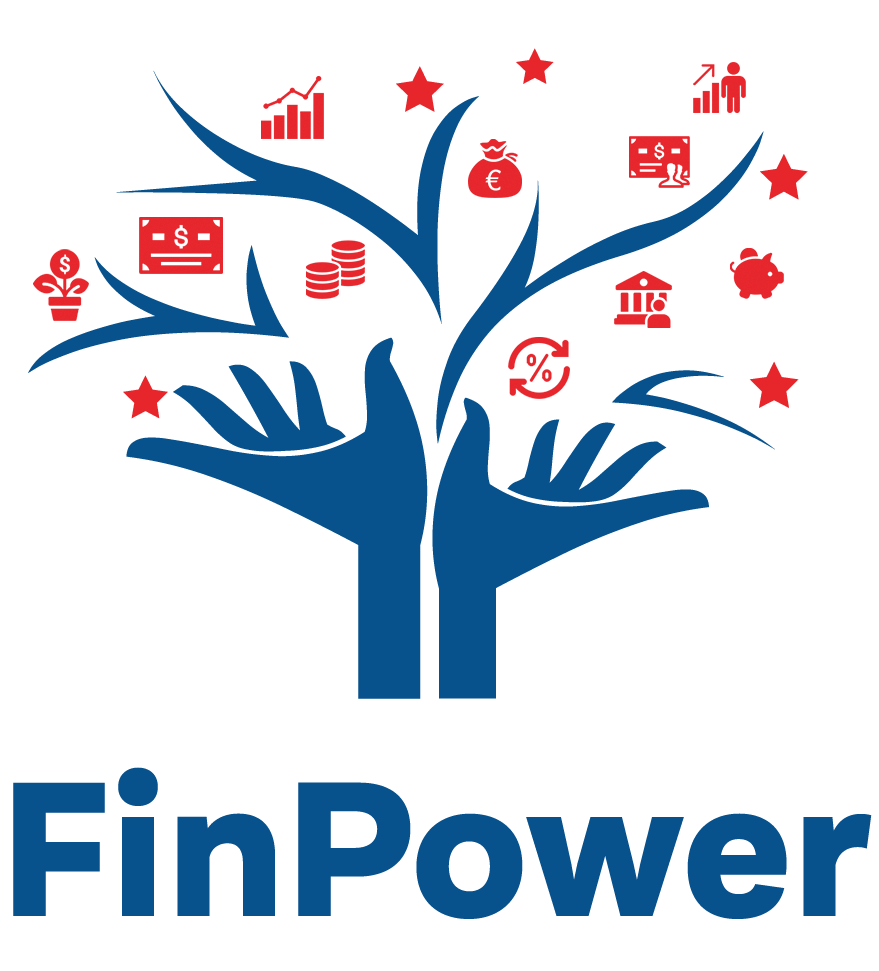 2. Suma dorită pentru economisire:
   - Obiectivul 1: €_________
   - Obiectivul 2: €_________ (dacă este cazul)
   - Obiectivul 3: €_________ (dacă este cazul)

3. Calendarul de realizare a obiectivului (obiectivelor):
   - Obiectivul 1: ___________ luni/ani
   - Obiectivul 2: ___________ luni/ani (dacă este cazul)
   - Obiectivul 3: ___________ luni/ani (dacă este cazul)
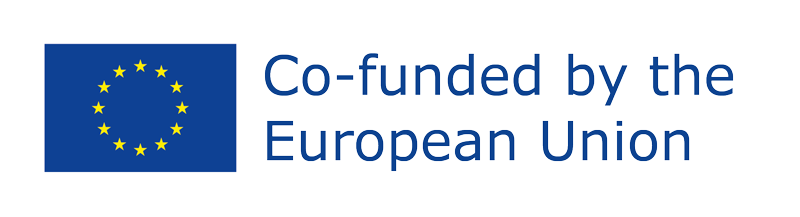 Finanțat de Uniunea Europeană. Cu toate acestea, punctele de vedere și opiniile exprimate aparțin exclusiv autorului (autorilor) și nu reflectă în mod necesar cele ale Uniunii Europene sau ale Agenției Executive pentru Educație și Cultură a Uniunii Europene (EACEA). Nici Uniunea Europeană și nici EACEA nu pot fi trase la răspundere pentru acestea. Numărul proiectului: 2022-1-AT01-KA220-ADU-000087985
CREAREA UNUI PLAN DE ECONOMISIRE
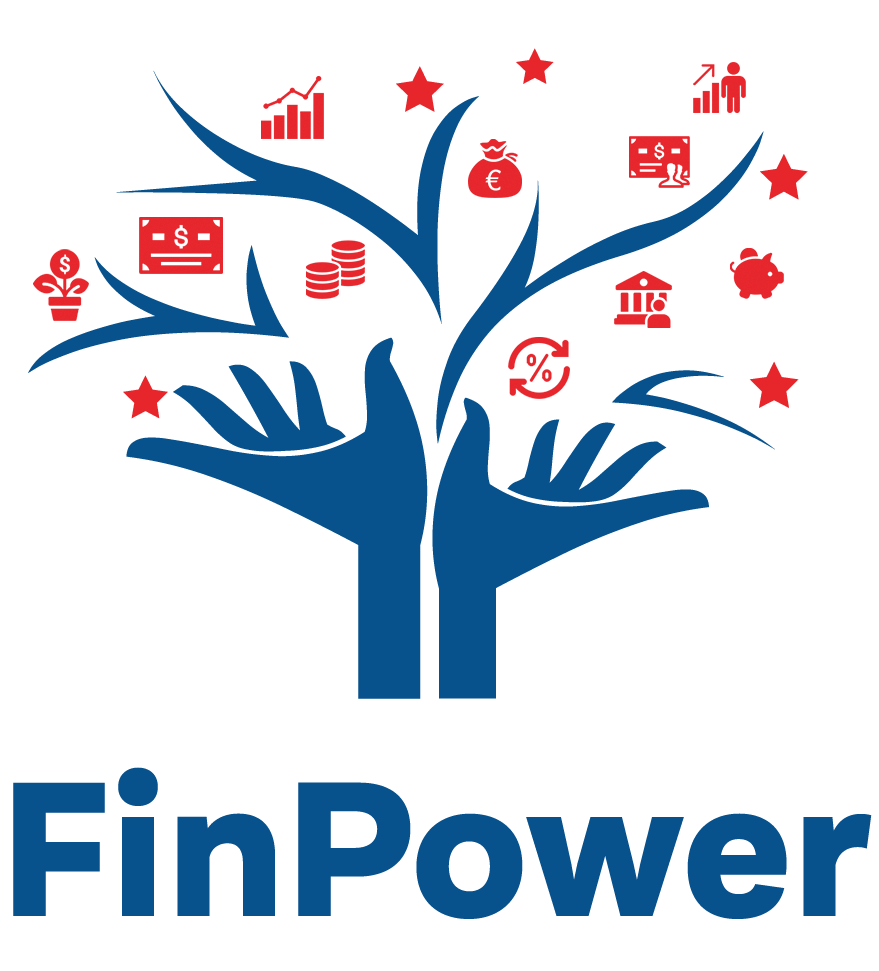 4. Evaluarea veniturilor și cheltuielilor curente:
   - Venit lunar: €_________
   - Cheltuieli lunare:
     - Locuințe: €_________
     - Utilități: €_________
     - Transport: €_________
     - Alimente: €_________
     - Plata datoriilor: €_________
     - Altele: €_________
   - Cheltuieli totale: €_________
   - Venit disponibil (venituri - cheltuieli): €_________
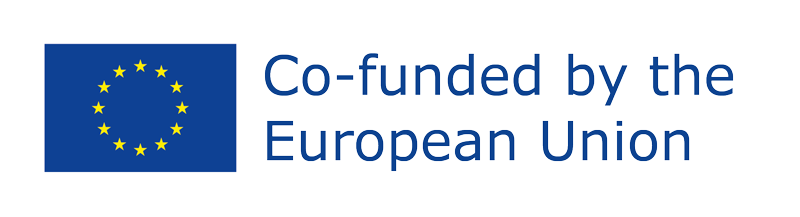 Finanțat de Uniunea Europeană. Cu toate acestea, punctele de vedere și opiniile exprimate aparțin exclusiv autorului (autorilor) și nu reflectă în mod necesar cele ale Uniunii Europene sau ale Agenției Executive pentru Educație și Cultură a Uniunii Europene (EACEA). Nici Uniunea Europeană și nici EACEA nu pot fi trase la răspundere pentru acestea. Numărul proiectului: 2022-1-AT01-KA220-ADU-000087985
CREAREA UNUI PLAN DE ECONOMISIRE
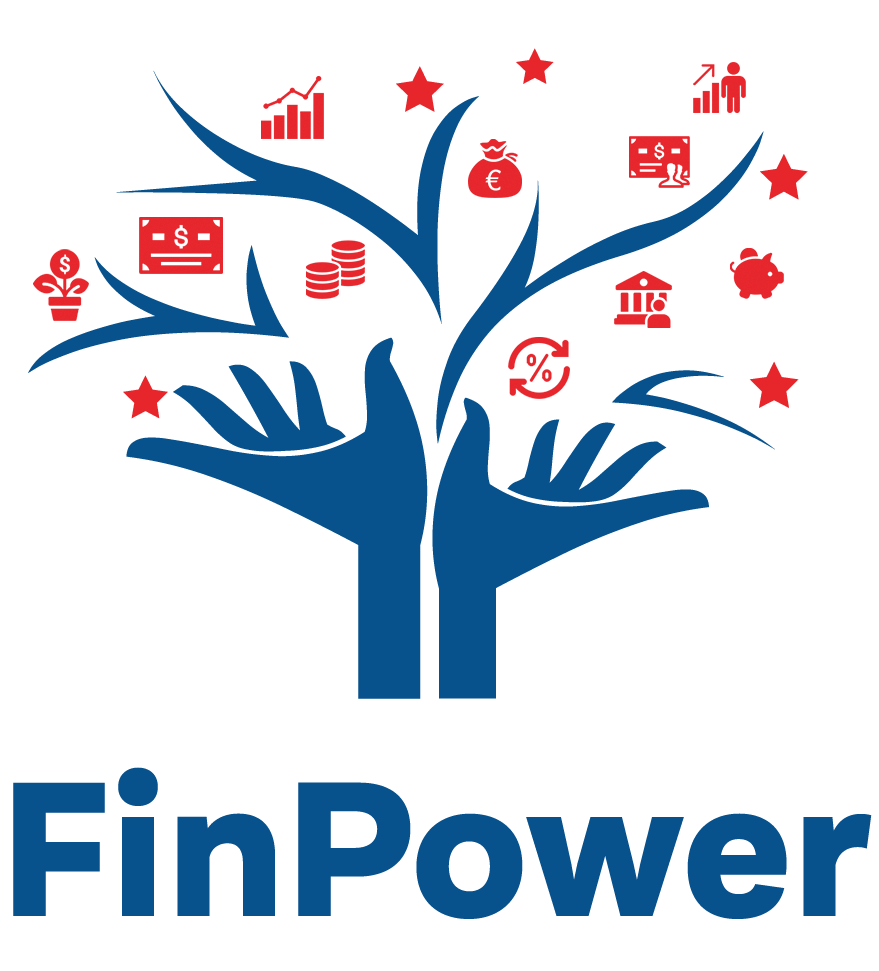 5. Strategii de creștere a economiilor:
   - Reducerea cheltuielilor inutile (de exemplu, mese în oraș, divertisment)
   - Creșterea veniturilor prin muncă suplimentară sau prin activități secundare
   - Negocierea unor facturi mai mici (de exemplu, telefon, internet)
   - Explorați oportunitățile de a investi sau de a crește economiile
   - Altele: ______________________________

6. Alocarea economiilor:
   - Obiectivul 1: % din venitul disponibil pentru a economisi: ________%
   - Obiectivul 2: % din venitul disponibil pentru economisire: ________% (dacă este cazul)
   - Obiectivul 3: % din venitul disponibil pentru economisire: ________% (dacă este cazul)
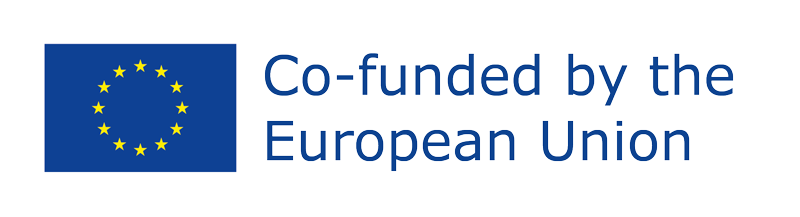 Finanțat de Uniunea Europeană. Cu toate acestea, punctele de vedere și opiniile exprimate aparțin exclusiv autorului (autorilor) și nu reflectă în mod necesar cele ale Uniunii Europene sau ale Agenției Executive pentru Educație și Cultură a Uniunii Europene (EACEA). Nici Uniunea Europeană și nici EACEA nu pot fi trase la răspundere pentru acestea. Numărul proiectului: 2022-1-AT01-KA220-ADU-000087985
CREAREA UNUI PLAN DE ECONOMISIRE
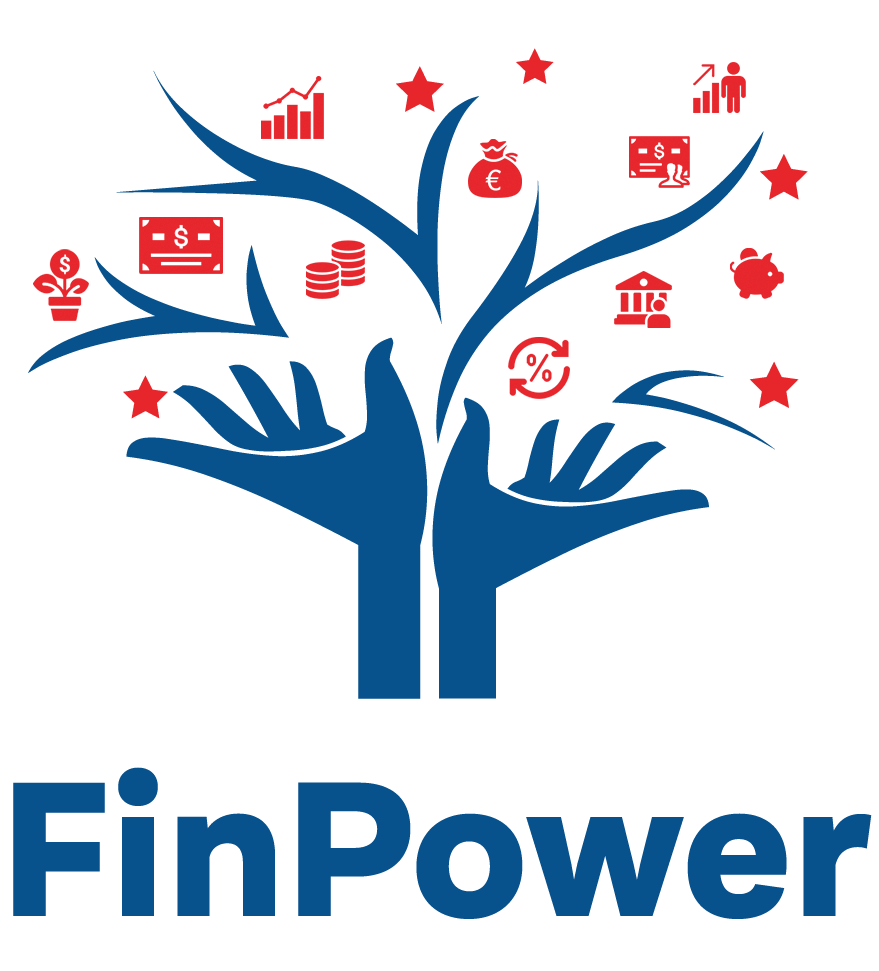 7. Urmărirea progreselor:
- Stabiliți un obiectiv lunar de economisire pentru fiecare obiectiv (Împărțiți obiectivul de economisire la numărul de luni pentru a crea un obiectiv de economisire realist): €_________
- Alegeți un cont de economii: Selectați un cont care corespunde obiectivului dvs. de economisire, luând în considerare factori precum ratele dobânzilor, comisioanele și accesibilitatea.
- Urmăriți-vă progresul: Monitorizează-ți periodic economiile pentru a te asigura că rămâi pe drumul cel bun către atingerea obiectivului tău. 
- Ajustați după cum este necesar: Fii flexibil și ajustează-ți planul de economisire pe măsură ce circumstanțele se schimbă sau apar cheltuieli neprevăzute.
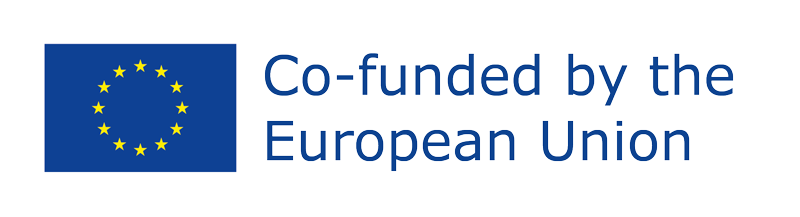 Finanțat de Uniunea Europeană. Cu toate acestea, punctele de vedere și opiniile exprimate aparțin exclusiv autorului (autorilor) și nu reflectă în mod necesar cele ale Uniunii Europene sau ale Agenției Executive pentru Educație și Cultură a Uniunii Europene (EACEA). Nici Uniunea Europeană și nici EACEA nu pot fi trase la răspundere pentru acestea. Numărul proiectului: 2022-1-AT01-KA220-ADU-000087985
VALOAREA ÎN TIMP A BANILOR ȘI INFLAȚIA
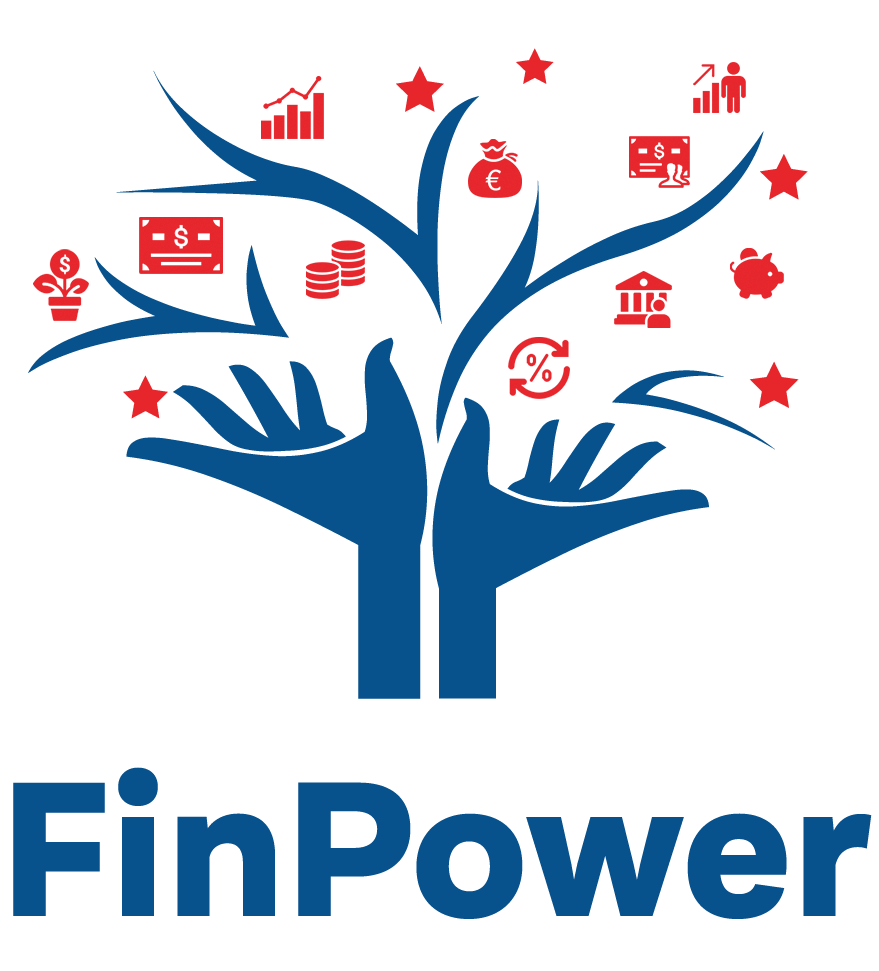 Valoarea în timp a banilor - o sumă de bani valorează astăzi mai mult decât aceeași sumă în viitor datorită capacității sale potențiale de câștig sau puterii sale de cumpărare.

Inflație - creșterea susținută în timp a nivelului general al prețurilor bunurilor și serviciilor. Pe măsură ce inflația erodează puterea de cumpărare a banilor, aceasta afectează valoarea activelor, a investițiilor și a fluxurilor de venituri.
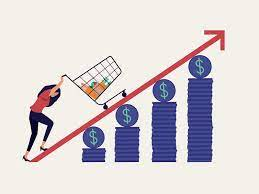 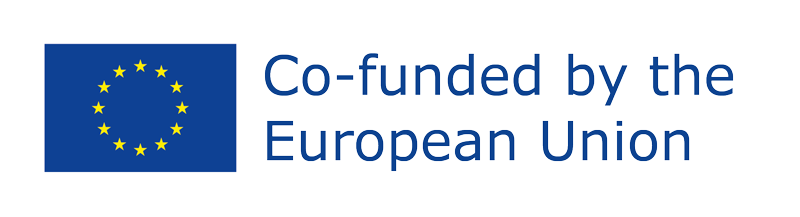 Finanțat de Uniunea Europeană. Cu toate acestea, punctele de vedere și opiniile exprimate aparțin exclusiv autorului (autorilor) și nu reflectă în mod necesar cele ale Uniunii Europene sau ale Agenției Executive pentru Educație și Cultură a Uniunii Europene (EACEA). Nici Uniunea Europeană și nici EACEA nu pot fi trase la răspundere pentru acestea. Numărul proiectului: 2022-1-AT01-KA220-ADU-000087985
[Speaker Notes: Înțelegerea inflației necesită înțelegerea conceptului de valoare temporală a banilor, un principiu fundamental în finanțe. Valoarea în timp a banilor recunoaște că o sumă de bani valorează astăzi mai mult decât aceeași sumă în viitor datorită capacității sale potențiale de câștig sau puterii sale de cumpărare.

Inflația, un indicator economic cheie, se referă la creșterea susținută în timp a nivelului general al prețurilor bunurilor și serviciilor. Întrucât inflația erodează puterea de cumpărare a banilor, aceasta afectează valoarea activelor, a investițiilor și a fluxurilor de venituri.

Prin înțelegerea interacțiunii dintre inflație și valoarea în timp a banilor, persoanele fizice și juridice pot lua decizii financiare în cunoștință de cauză pentru a-și proteja averea și a atenua impactul creșterii prețurilor asupra obiectivelor lor financiare. Să aprofundăm aceste concepte pentru a naviga eficient în peisajul economic dinamic.]
PUTEREA DE CUMPĂRARE
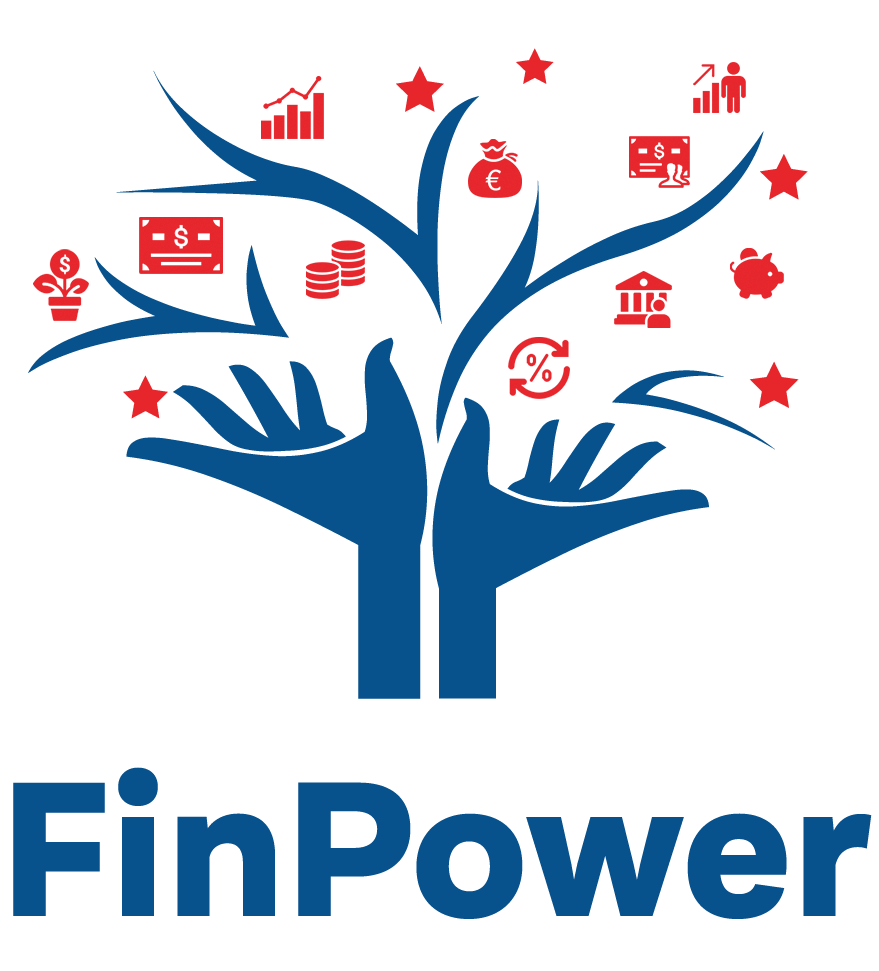 Valoarea unei monede exprimată în funcție de numărul de bunuri sau servicii pe care le poate cumpăra o unitate monetară. 
Acesta poate slăbi în timp din cauza inflației. Acest lucru se datorează faptului că prețurile în creștere reduc efectiv numărul de bunuri sau servicii pe care le puteți cumpăra.
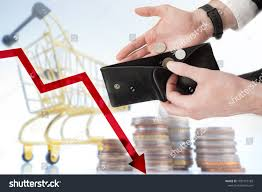 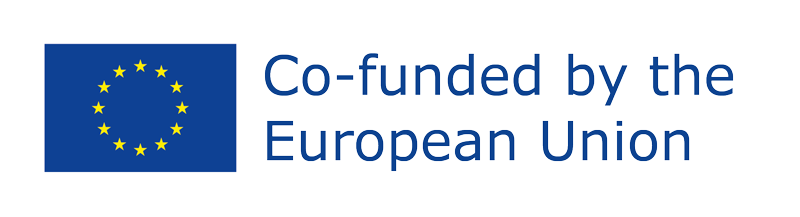 Finanțat de Uniunea Europeană. Cu toate acestea, punctele de vedere și opiniile exprimate aparțin exclusiv autorului (autorilor) și nu reflectă în mod necesar cele ale Uniunii Europene sau ale Agenției Executive pentru Educație și Cultură a Uniunii Europene (EACEA). Nici Uniunea Europeană și nici EACEA nu pot fi trase la răspundere pentru acestea. Numărul proiectului: 2022-1-AT01-KA220-ADU-000087985
[Speaker Notes: Puterea de cumpărare este valoarea unei monede exprimată în termeni de număr de bunuri sau servicii pe care le poate cumpăra o unitate monetară. Aceasta poate slăbi în timp din cauza inflației. Acest lucru se datorează faptului că prețurile în creștere scad efectiv numărul de bunuri sau servicii pe care le puteți cumpăra. Puterea de cumpărare este cunoscută și ca puterea de cumpărare a unei monede.
În termeni de investiții, puterea de cumpărare reprezintă valoarea în dolari a creditului disponibil pentru un client pe baza valorilor mobiliare marginale existente în contul de brokeraj al clientului.

Inflația reduce puterea de cumpărare a unei monede și ceea ce poate cumpăra moneda respectivă. Pierderea puterii de cumpărare are ca efect o creștere a prețurilor. Pentru a măsura puterea de cumpărare în sensul economic tradițional, ați putea compara prețul unui bun sau serviciu cu un indice al prețurilor, cum ar fi indicele prețurilor de consum (IPC).
 
Un mod de a vă gândi la puterea de cumpărare este să vă imaginați că câștigați același salariu pe care îl câștiga bunicul dumneavoastră acum 40 de ani. Astăzi, ați avea nevoie de un salariu mult mai mare pentru a menține aceeași calitate a vieții.
 
Pierderea sau câștigarea puterii de cumpărare
 
Pierderea sau creșterea puterii de cumpărare se referă la scăderea sau creșterea cantității pe care consumatorii o pot cumpăra cu o anumită sumă de bani. Consumatorii pierd putere de cumpărare atunci când prețurile cresc. Ei câștigă putere de cumpărare atunci când prețurile scad.
 
Cauzele pierderii puterii de cumpărare pot include reglementările guvernamentale, inflația și dezastrele naturale și provocate de om. Cauzele creșterii puterii de cumpărare includ deflația și inovarea tehnologică.
 
Un exemplu de creștere a puterii de cumpărare ar fi în cazul în care laptopurile care costau 1 000 € în urmă cu doi ani costă 500 € astăzi. În absența inflației, cu 1.000 € se poate cumpăra acum un laptop plus alte bunuri în valoare de 500 €.
 
Ce este indicele prețurilor de consum?
 
IPC măsoară prețurile anumitor bunuri și servicii de consum de-a lungul timpului pentru a detecta modificările prețurilor care indică inflația. Prețurile acestor bunuri și servicii sunt obținute de la consumatorii americani prin intermediul Consumer Expenditure Survey realizat de Census Bureau pentru Bureau of Labor Statistics (care publică IPC)]
PUTEREA DE CUMPĂRARE
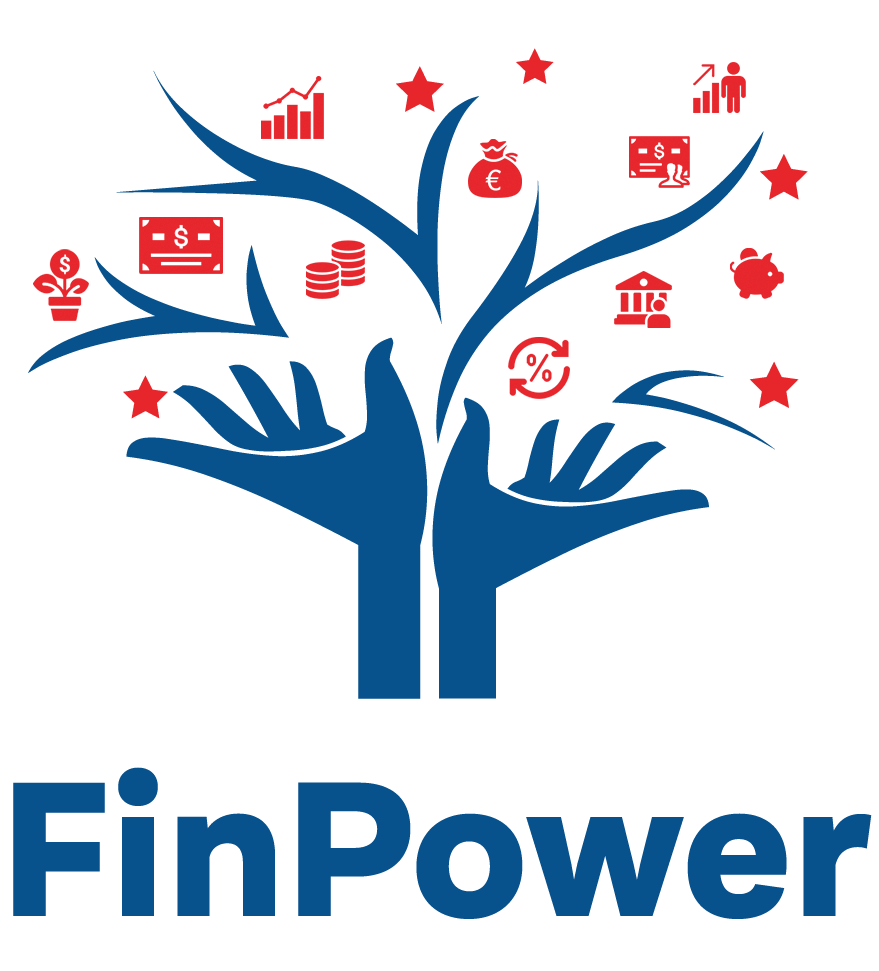 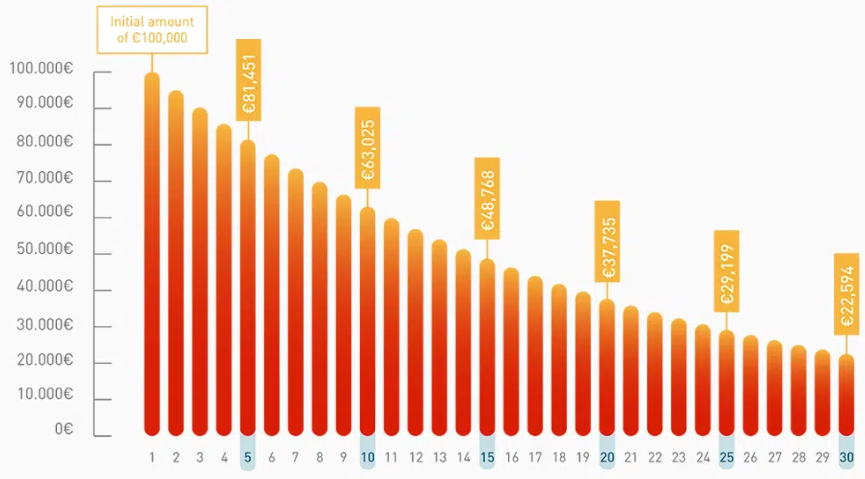 Încercați calculatorul rapid al puterii de cumpărare și comparați prețurile între diferiți ani.
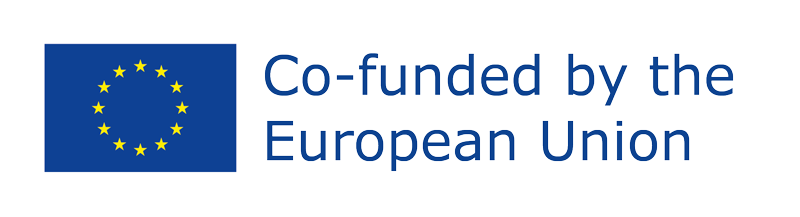 Finanțat de Uniunea Europeană. Cu toate acestea, punctele de vedere și opiniile exprimate aparțin exclusiv autorului (autorilor) și nu reflectă în mod necesar cele ale Uniunii Europene sau ale Agenției Executive pentru Educație și Cultură a Uniunii Europene (EACEA). Nici Uniunea Europeană și nici EACEA nu pot fi trase la răspundere pentru acestea. Numărul proiectului: 2022-1-AT01-KA220-ADU-000087985
[Speaker Notes: Exemplu prezentat pe un grafic: 
 
Pe măsură ce prețurile cresc, economiile dumneavoastră își pierd puterea de cumpărare, un proces lent, dar inexorabil, reprezentat în grafic. În 2021, rata inflației în zona euro a fost de 5%, conform Eurostat. Folosind această cifră ca referință, putem simula puterea de cumpărare reală în timp: după cum puteți vedea, aceasta începe să scadă rapid, iar după 15 ani este mai puțin de jumătate din ceea ce era la început.

Calculatorul rapid al puterii de cumpărare este un instrument ușor de utilizat, conceput pentru a evalua rapid puterea de cumpărare a unei anumite monede. Acesta permite persoanelor să introducă moneda și suma dorită, apoi oferă un calcul instantaneu al puterii de cumpărare echivalente într-o altă monedă sau ajustată în funcție de inflație. Acest instrument permite comparații rapide între diferite monede sau evaluează impactul inflației asupra puterii de cumpărare în timp.

Cereți femeilor un salariu sau prețul bunurilor în anii trecuți și apoi calculați cum este egal astăzi.
 
Calculatoarele sunt disponibile aici:
 
Calculator de inflație online: Inflația și puterea de cumpărare - N26
 
Calculator de inflație : Certificatele Raiffeisen (raiffeisenzertifikate.at)
 
Calculator de inflație și deflație | Deutsche Bundesbank]
VALOARE NOMINALĂ ȘI REALĂ
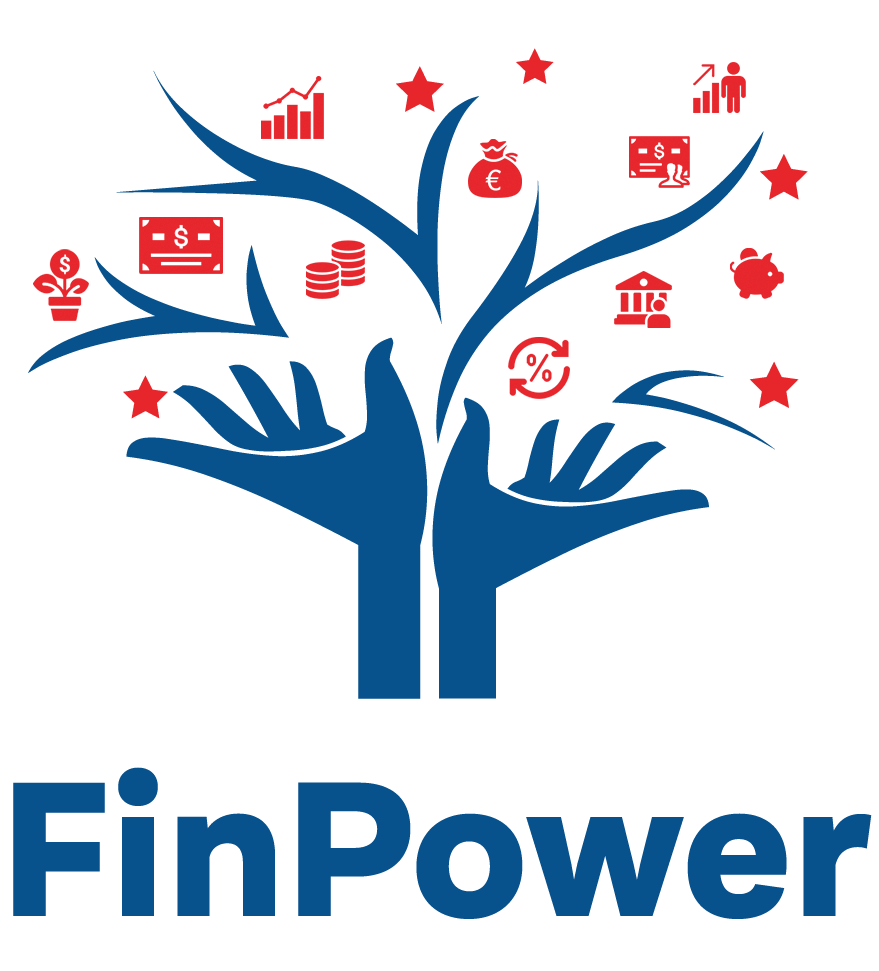 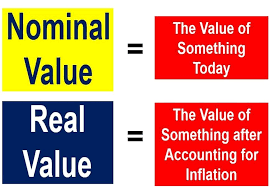 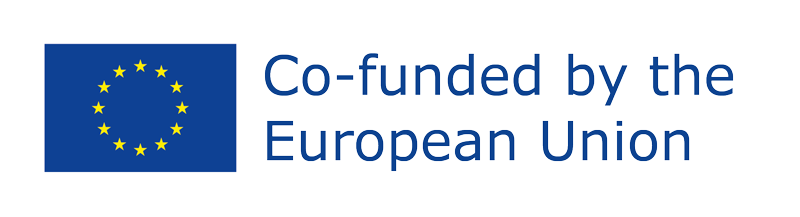 Finanțat de Uniunea Europeană. Cu toate acestea, punctele de vedere și opiniile exprimate aparțin exclusiv autorului (autorilor) și nu reflectă în mod necesar cele ale Uniunii Europene sau ale Agenției Executive pentru Educație și Cultură a Uniunii Europene (EACEA). Nici Uniunea Europeană și nici EACEA nu pot fi trase la răspundere pentru acestea. Numărul proiectului: 2022-1-AT01-KA220-ADU-000087985
[Speaker Notes: "Nominal" și "real" sunt termeni economici cheie pentru a descrie valoarea. Le veți întâlni atunci când solicitați un împrumut, utilizați un card de credit, vi se plătește salariul sau citiți despre creșterea PIB-ului. Aici vă spunem ce înseamnă și de ce este important să înțelegeți cum vă afectează.
 
Imaginați-vă că ați păstrat 5 euro în portofel timp de 10 ani. În primul an, ați putea cumpăra un ziar, o cafea sau un bilet de autobuz și să vă mai rămână bani. Acum, gândiți-vă cât de departe ar ajunge acei 5 euro în zilele noastre. Probabil că nu la fel de mult ca înainte. Dar de ce? Este simplu. Valoarea nominală a banilor dvs. este în continuare de 5 euro, dar valoarea lor reală (adică ceea ce puteți cumpăra cu ei) se modifică din cauza inflației și a altor factori care determină creșterea prețurilor. 
 
Spre deosebire de valoarea reală, valoarea nominală a unui lucru nu ține seama de condițiile de piață. În economie, valoarea nominală a unui lucru este prețul său actual; în schimb, valoarea reală a unui lucru este prețul său relativ în timp. 
 
Ambele pot fi utilizate pentru a vorbi despre valoarea nu numai a banilor, ci și a salariului, a prețurilor acțiunilor și a altor lucruri care au valoare financiară. Dacă câștigați 2 000 EUR în fiecare lună, 2 000 EUR reprezintă valoarea nominală a salariului dumneavoastră. Dar dacă inflația pentru un an este de 4%, salariul dumneavoastră vă permite să cumpărați mai puține lucruri, deoarece 2 000 € minus 4% înseamnă 1 920 €. Prin urmare, puterea dumneavoastră reală de cumpărare a scăzut în raport cu anul de referință.
 
Valorile nominale și reale se aplică și la:
 
Interes
 
Dobânda poate fi costul banilor pe care îi împrumutați de la o bancă și randamentul depozitului de economii sau al investițiilor. Dacă investiți într-un fond, rata de rentabilitate convenită este rata nominală a dobânzii investiției dumneavoastră. Cu toate acestea, rata reală a dobânzii include elemente precum comisioanele, cheltuielile, impozitele și inflația. Dacă ați investit 100 de euro la o rată nominală a dobânzii de 3% pe an, veți avea 103 euro până la sfârșitul anului. Dar dacă inflația este de 2%, rata reală a dobânzii investiției dvs. este de numai 1% (dobânda nominală minus inflația).
 
PIB
 
Produsul intern brut (PIB) este unul dintre cei mai utilizați indicatori ai dezvoltării economice. Acesta ne oferă o valoare monetară a bogăției (bunuri și servicii) pe care o țară sau o regiune o creează într-o anumită perioadă. PIB-ul nominal se bazează pe prețurile de piață (sau prețurile curente) ale bunurilor și serviciilor. Cu toate acestea, atunci când prețurile cresc din cauza inflației, PIB-ul nominal poate crește, chiar dacă producția nu a crescut.
 
Deoarece PIB-ul real ia în considerare prețurile ajustate în funcție de inflație, acesta indică valoarea relativă a producției de-a lungul timpului. Pentru a calcula PIB-ul real, luăm prețurile dintr-un anumit an de referință și formula "deflatorului prețurilor PIB" pentru a exprima valoarea producției nominale în termeni reali (diferența de preț dintre anul curent și anul de referință). PIB-ul real ne spune dacă capacitatea de producție a crescut sau a scăzut, indiferent de prețul de piață al bunurilor și serviciilor. 
 
Valorile nominale și reale pot dezvălui lucruri diferite despre economie. Data viitoare când veți vedea valorile nominale și reale pe un extras de cont, într-un raport de rentabilitate și în știrile financiare, veți ști ce înseamnă acestea pentru a lua decizii financiare mai bune.]
IMPACTUL INFLAȚIEI RIDICATE
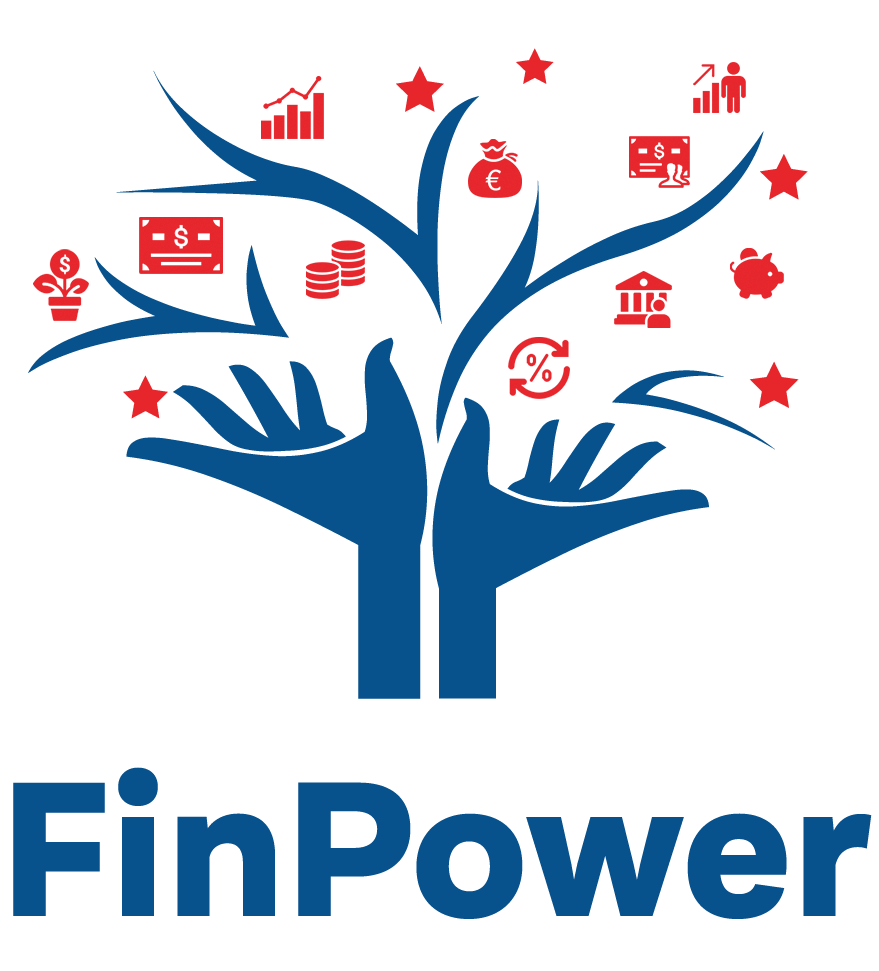 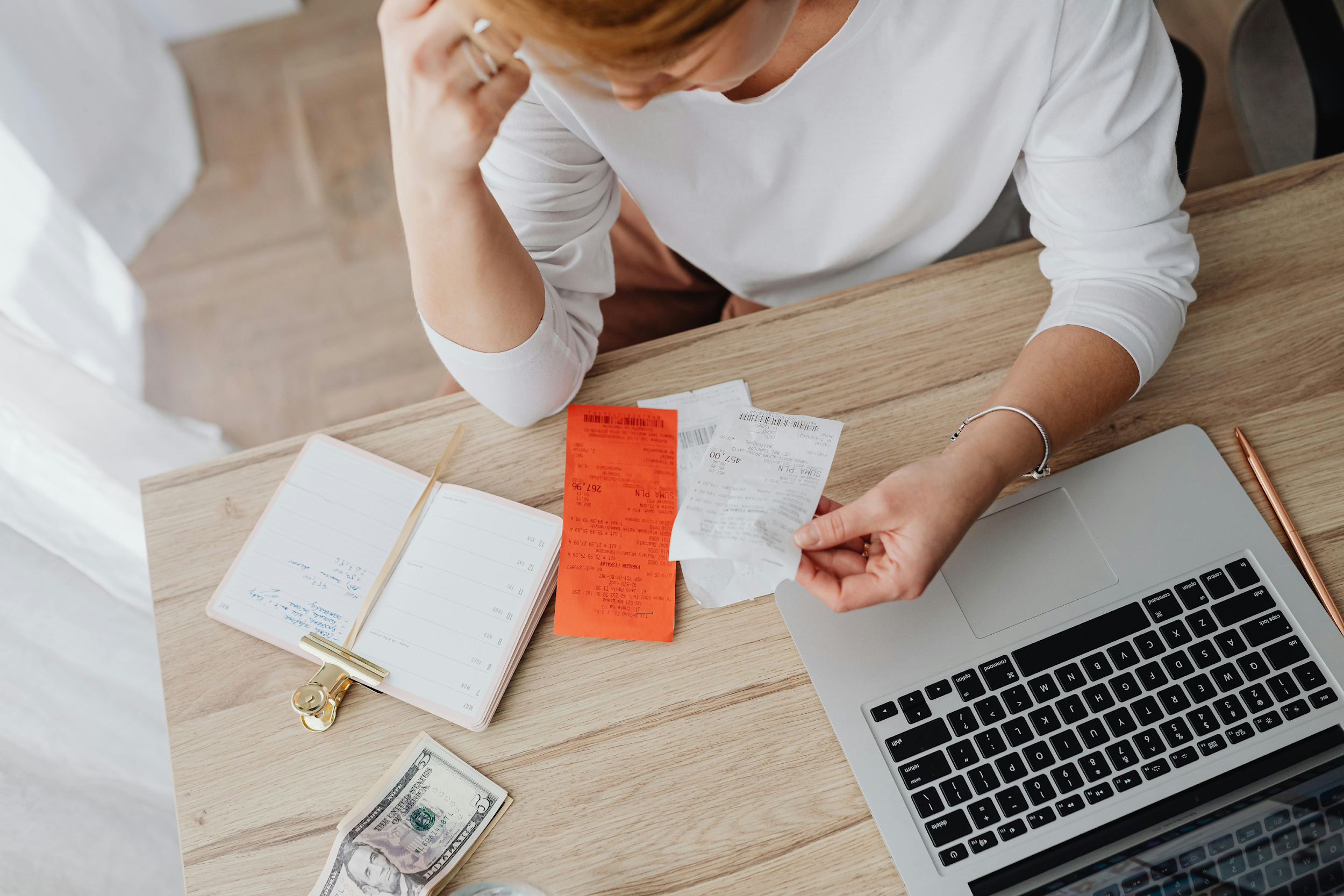 Inflația ridicată și creșterea ratelor dobânzilor vor scumpi împrumuturile cu rată variabilă.

Impactul inflației ridicate și al creșterii ratelor dobânzilor asupra creditelor în rate, cum ar fi creditele ipotecare, creditele auto și creditele personale, poate varia în funcție de tipul ratei dobânzii: rate fixe sau variabile ale dobânzii.
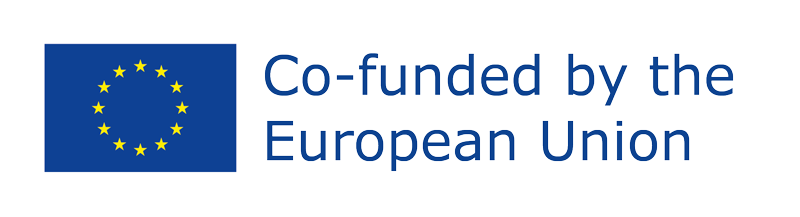 Finanțat de Uniunea Europeană. Cu toate acestea, punctele de vedere și opiniile exprimate aparțin exclusiv autorului (autorilor) și nu reflectă în mod necesar cele ale Uniunii Europene sau ale Agenției Executive pentru Educație și Cultură a Uniunii Europene (EACEA). Nici Uniunea Europeană și nici EACEA nu pot fi trase la răspundere pentru acestea. Numărul proiectului: 2022-1-AT01-KA220-ADU-000087985
[Speaker Notes: Care este impactul inflației ridicate și al creșterii ratelor dobânzilor pentru împrumuturile cu rate fixe sau variabile ale dobânzii?
 
Inflația ridicată și creșterea ratelor dobânzilor vor face ca împrumuturile dvs. cu rată variabilă să fie mai scumpe.
 
Impactul inflației ridicate și al creșterii ratelor dobânzilor asupra creditelor în rate, cum ar fi creditele ipotecare, creditele auto și creditele personale, poate varia în funcție de tipul ratei dobânzii: rate fixe sau variabile ale dobânzii.
 
Dacă aveți un împrumut cu rată fixă, înseamnă că ați convenit cu banca dumneavoastră o rată stabilă a dobânzii pentru o anumită perioadă. Atunci când ratele dobânzilor cresc pe piață, rata dobânzii la împrumutul dvs. va rămâne aceeași, iar ratele dvs. nu vor crește.
Dacă aveți un credit cu rată variabilă, rata dobânzii la creditul dvs. va crește sau va scădea în funcție de ratele dobânzii de pe piață. Atunci când inflația este ridicată, ratele dobânzilor bancare pot crește. Ca urmare, rata dobânzii la creditul dvs. va crește și ea, iar dvs. veți plăti rate mai mari.]
INFLAȚIA ȘI ECONOMISIREA
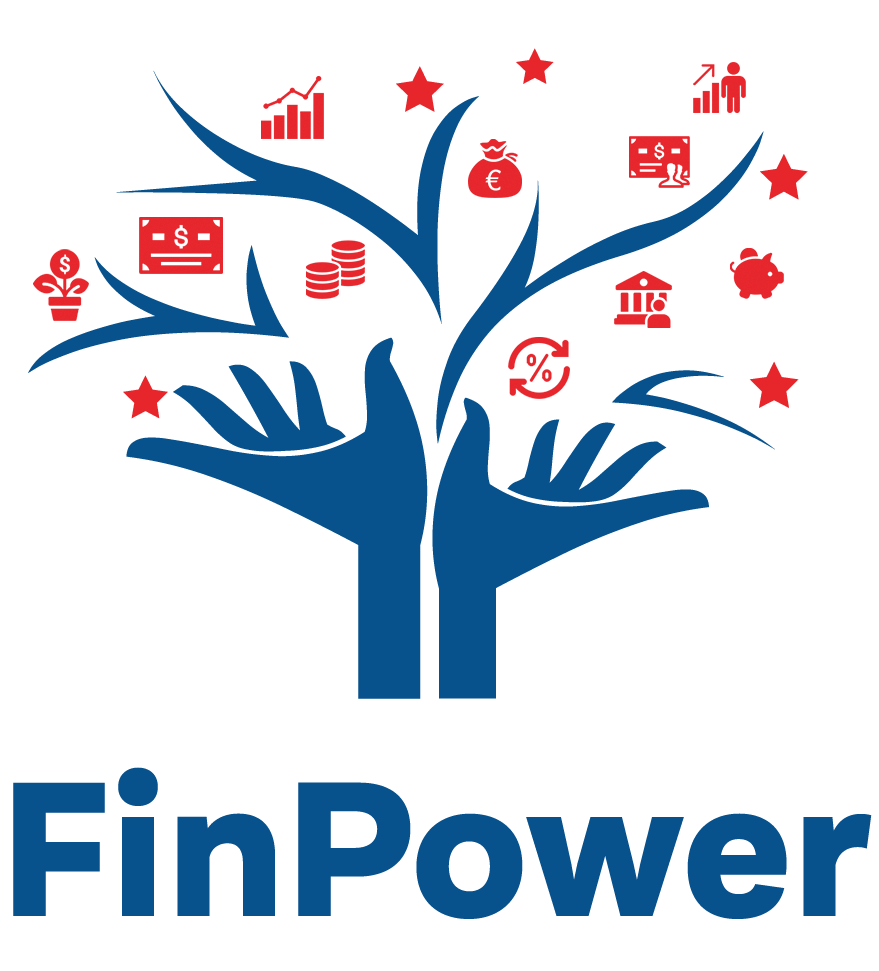 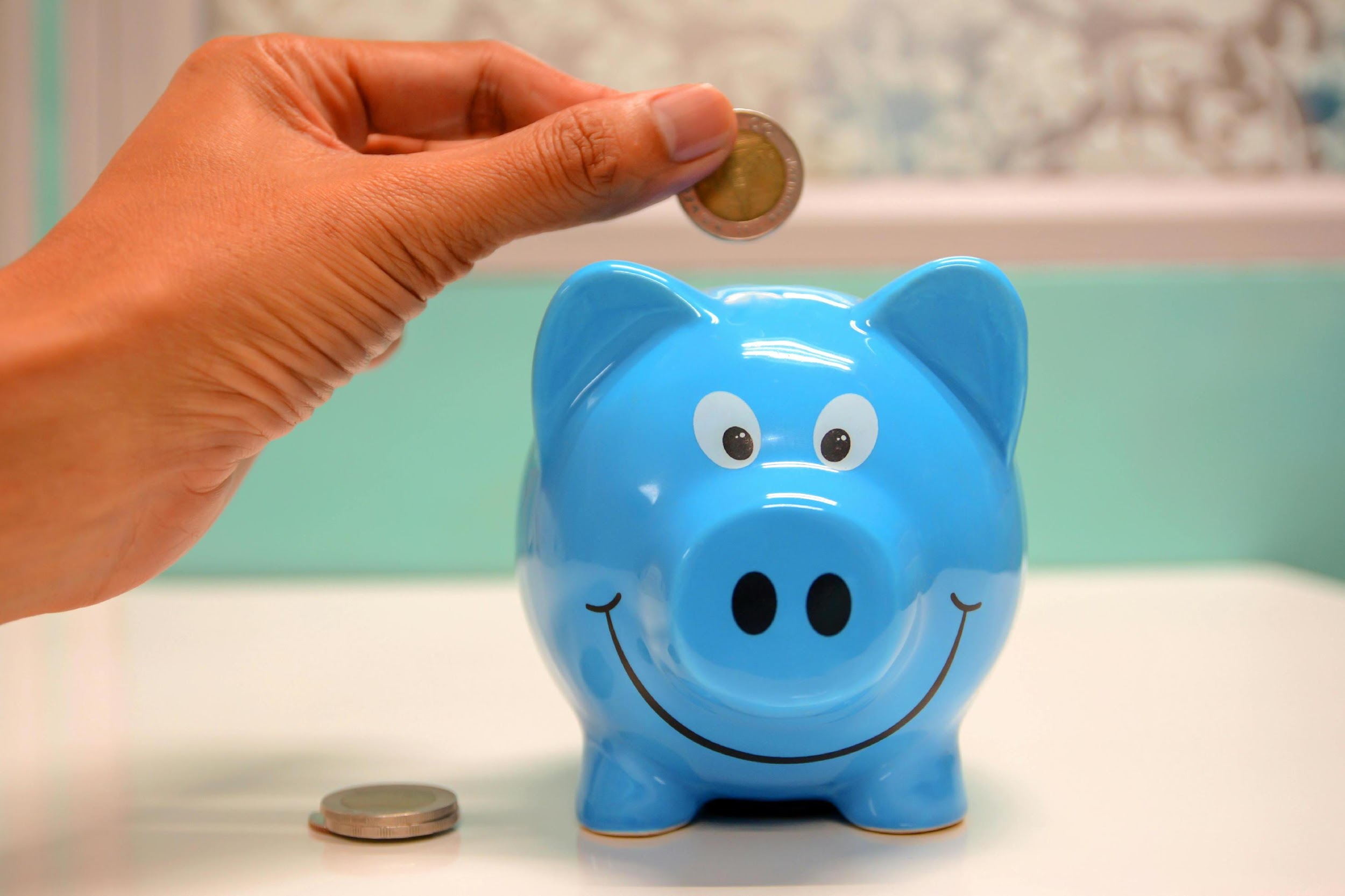 Fiți atenți la rata reală a dobânzii.
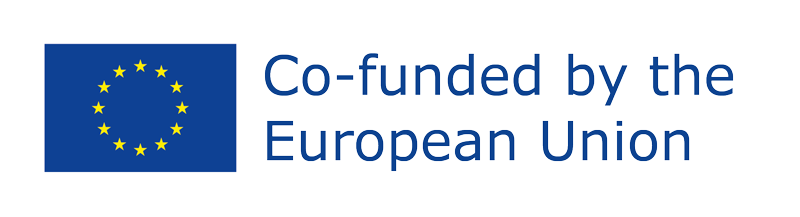 Finanțat de Uniunea Europeană. Cu toate acestea, punctele de vedere și opiniile exprimate aparțin exclusiv autorului (autorilor) și nu reflectă în mod necesar cele ale Uniunii Europene sau ale Agenției Executive pentru Educație și Cultură a Uniunii Europene (EACEA). Nici Uniunea Europeană și nici EACEA nu pot fi trase la răspundere pentru acestea. Numărul proiectului: 2022-1-AT01-KA220-ADU-000087985
[Speaker Notes: Ce înseamnă inflația și creșterea ratelor dobânzilor pentru economiile mele?
 
Inflația ar putea fi benefică pentru economiile dumneavoastră, dar acordați atenție ratei reale a dobânzii.
 
Dacă economisiți bani sub formă de numerar, aceștia nu vor crește și nici nu vor scădea. Dar în perioade de inflație ridicată, puterea dumneavoastră de cumpărare va scădea. Aceasta înseamnă că cu banii dvs. nu veți mai putea cumpăra la fel de mult ca înainte, deoarece bunurile devin mai scumpe. În schimb, dacă vă economisiți banii într-un cont de economii, în principiu, vă puteți aștepta ca economiile dvs. să crească, deoarece se presupune că veți primi de la bancă dobânzi mai mari pentru contul dvs. de economii.
 
Cu toate acestea, beneficiile oricărei creșteri a ratei dobânzii în contextul unei inflații ridicate nu înseamnă neapărat că dobânda plătită de banca dvs. pentru economiile dvs. va fi ridicată. Rețineți că valoarea compensației este adesea mai mică decât rata inflației, astfel încât rata reală a dobânzii nu poate fi întotdeauna pozitivă.]
INFLAȚIE ȘI PENSII
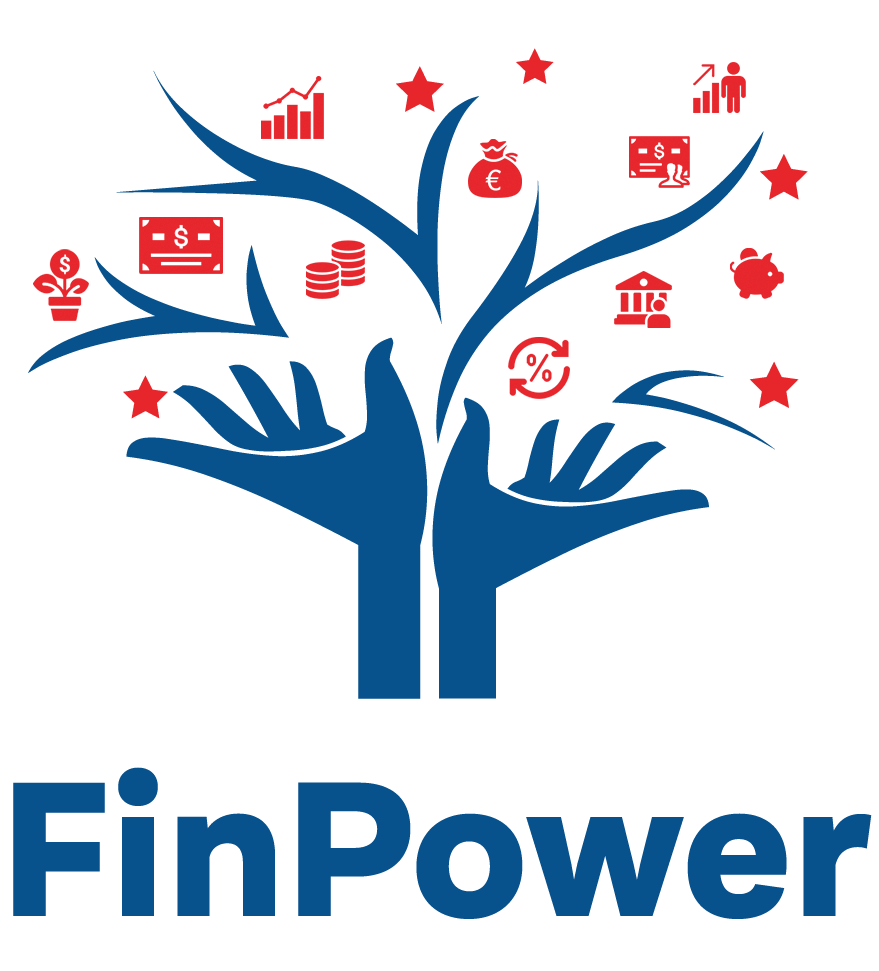 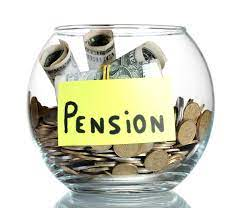 Inflația vă poate afecta situația financiară și vă poate reduce puterea de cumpărare acum și pe termen lung.
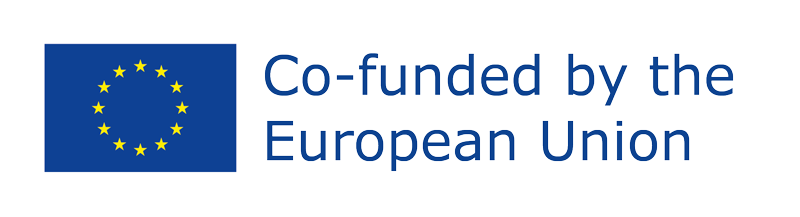 Finanțat de Uniunea Europeană. Cu toate acestea, punctele de vedere și opiniile exprimate aparțin exclusiv autorului (autorilor) și nu reflectă în mod necesar cele ale Uniunii Europene sau ale Agenției Executive pentru Educație și Cultură a Uniunii Europene (EACEA). Nici Uniunea Europeană și nici EACEA nu pot fi trase la răspundere pentru acestea. Numărul proiectului: 2022-1-AT01-KA220-ADU-000087985
[Speaker Notes: Inflația vă poate afecta situația financiară și vă poate reduce puterea de cumpărare acum și pe termen lung. Luați-vă timp pentru a vă analiza opțiunile înainte de a lua decizii importante cu privire la produsele dvs. de asigurare și de pensii private (de exemplu: opriți temporar plata contribuțiilor la pensie sau la produsul dvs. de asigurare de viață cu primă obișnuită, nu reînnoiți un produs de asigurare sau reziliați anticipat produsul dvs. de investiții bazat pe asigurare), deoarece aceste decizii vă pot afecta, de asemenea, situația financiară actuală și viitoare. Este important să aveți o imagine de ansamblu a polițelor de asigurare pe care le dețineți și a ceea ce acoperă acestea, înainte de a lua decizii cu privire la acestea. Țineți cont de faptul că prețul produsului de asigurare nu este neapărat cel mai important factor. Luați în considerare solicitarea de ajutor/consiliere. Într-adevăr, solicitarea de consiliere cu privire la produsul dumneavoastră de asigurare vă poate ajuta să luați în considerare nevoile dumneavoastră actuale și viitoare și consecințele potențiale ale unei decizii (de exemplu, comisioane de penalizare pentru încheierea anticipată a unei investiții, lipsa unei asigurări adecvate pentru locuința sau mașina dumneavoastră)]
INFLAȚIE ȘI PENSII
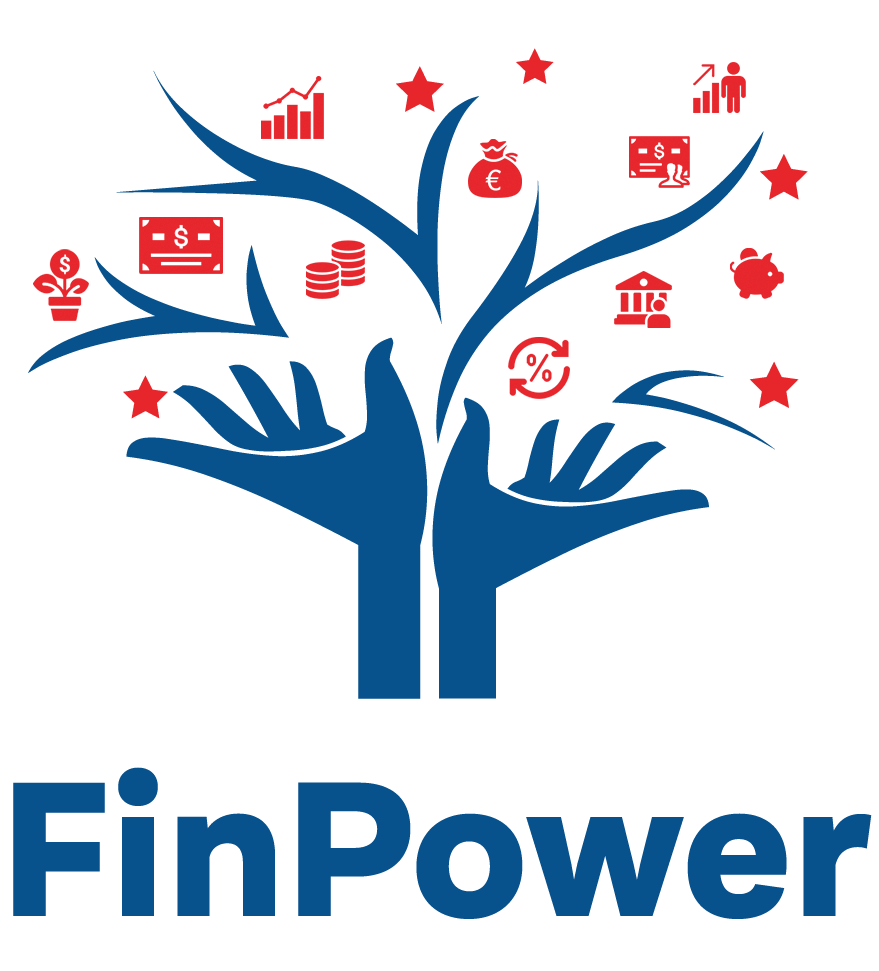 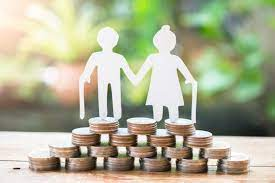 Iată câteva sfaturi simple pentru a oferi conștientizarea adecvată care poate îmbunătăți cu ușurință comportamentul.

 Pentru toate tipurile de produse de asigurare și pensii private, evitați să luați decizii pripite.

 Pentru produsele de asigurare de viață și pensiile private, adoptați o perspectivă pe termen lung.
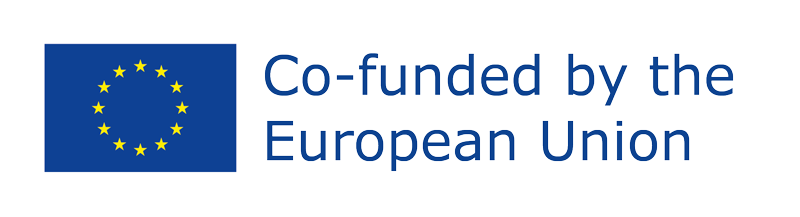 Finanțat de Uniunea Europeană. Cu toate acestea, punctele de vedere și opiniile exprimate aparțin exclusiv autorului (autorilor) și nu reflectă în mod necesar cele ale Uniunii Europene sau ale Agenției Executive pentru Educație și Cultură a Uniunii Europene (EACEA). Nici Uniunea Europeană și nici EACEA nu pot fi trase la răspundere pentru acestea. Numărul proiectului: 2022-1-AT01-KA220-ADU-000087985
[Speaker Notes: Iată câteva sfaturi simple pentru a oferi conștientizarea adecvată care poate îmbunătăți cu ușurință comportamentul.
 
Pentru toate tipurile de produse de asigurare și pensii private, evitați să luați decizii pripite.
Aveți grijă să nu lăsați o perioadă de creștere a prețurilor să vă dicteze decizia de a încheia sau nu produse de asigurare esențiale, cum ar fi asigurarea locuinței. Uneori, consecința neasigurării poate duce la rezultate mai riscante decât ați fi putut prevedea. Așadar, nu comparați doar prețurile, ci și acoperirea. Găsiți polița potrivită pentru nevoile dvs. Înainte de a lua o decizie importantă cu privire la produsele dvs. de asigurare, luați în considerare posibilitatea de a solicita sfatul consilierului dvs. financiar. Pensiile private au un orizont pe termen lung. Țineți cont de faptul că a economisi mai puțin acum pentru a avea un venit mai imediat înseamnă o pensie mai mică în viitor, care ar putea să nu corespundă nevoilor dumneavoastră de pensionare. 

Pentru produsele de asigurare de viață și pensiile private, adoptați o perspectivă pe termen lung. 
Nu trebuie să vă uitați doar la impactul pe termen scurt al inflației ridicate, ci să luați în considerare faptul că, pe termen lung, situația se va schimba Este important să rețineți că o poliță de asigurare de viață care este un produs de investiții bazat pe asigurări este, în mod normal, cumpărată cu perspectiva de a investi pe termen mediu și lung.]
PENSII PRIVATE
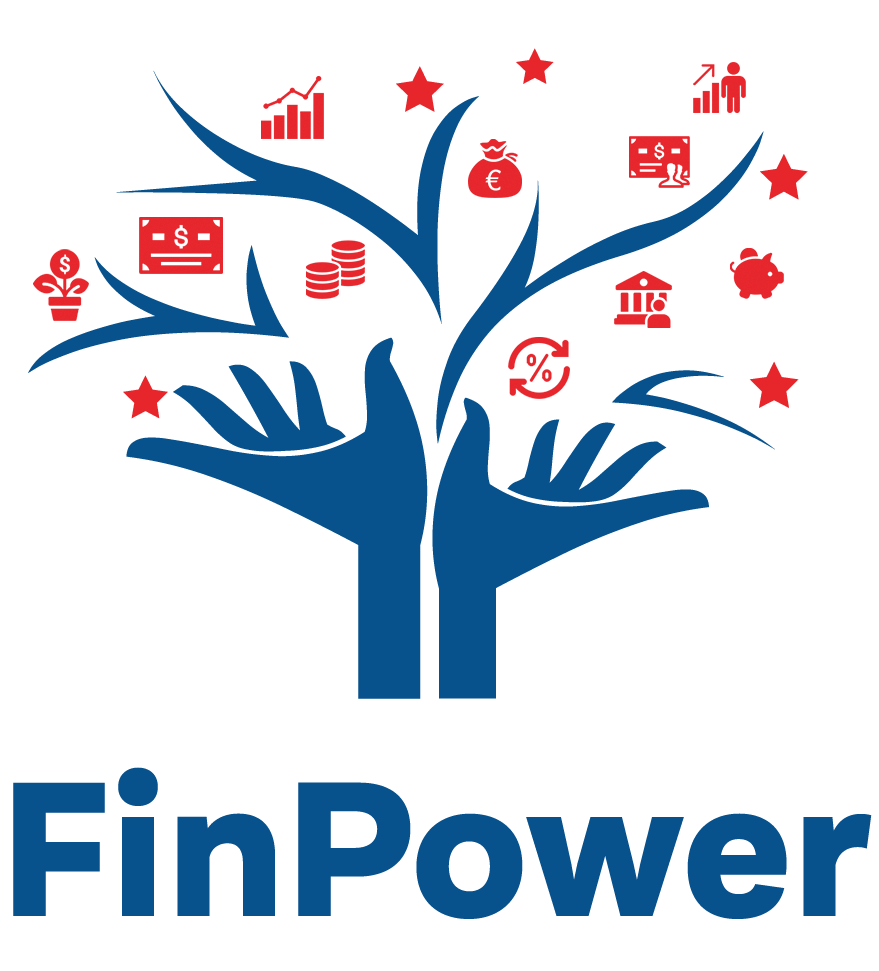 Cu o pensie personală, plătiți sume lunare regulate sau o sumă forfetară unui furnizor de pensii care investește banii în numele dumneavoastră. 

O pensie personală poate fi potrivită pentru dvs. dacă:
sunteți lucrător independent și nu aveți acces la o pensie la locul de muncă
nu lucrați, dar vă puteți permite să cotizați la o pensie
doriți să economisiți mai mult pentru pensie
angajatorul dumneavoastră îl oferă ca sistem de pensii la locul de muncă
Pensiile părților interesate
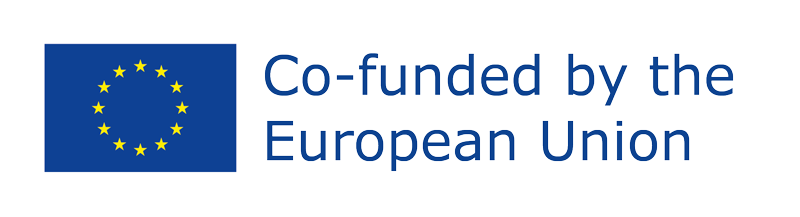 Finanțat de Uniunea Europeană. Cu toate acestea, punctele de vedere și opiniile exprimate aparțin exclusiv autorului (autorilor) și nu reflectă în mod necesar cele ale Uniunii Europene sau ale Agenției Executive pentru Educație și Cultură a Uniunii Europene (EACEA). Nici Uniunea Europeană și nici EACEA nu pot fi trase la răspundere pentru acestea. Numărul proiectului: 2022-1-AT01-KA220-ADU-000087985
[Speaker Notes: Cu o pensie personală, plătiți sume lunare regulate sau o sumă forfetară unui furnizor de pensii care o investește în numele dumneavoastră. Alte persoane și membrii familiei pot plăti o pensie personală în numele dumneavoastră. Unii angajatori instituie pensii personale de grup pentru angajații lor.
 
Caracterul adecvat al unei pensii personale
O pensie personală presupune efectuarea de plăți lunare regulate sau a unei sume forfetare către un furnizor de pensii, care investește apoi fondurile în numele dumneavoastră. În plus, membrii familiei sau alte persoane pot contribui la pensia dumneavoastră personală, iar unii angajatori oferă pensii personale de grup pentru angajații lor.
 
Determinarea adecvării unei pensii personale depinde de capacitatea dumneavoastră de a economisi pentru pensie și de beneficiile pe care le veți primi din alte surse de pensii. O pensie personală poate fi potrivită dacă sunteți lucrător independent, nu aveți acces la o pensie la locul de muncă, aveți mijloacele necesare pentru a contribui, doriți să vă măriți economiile pentru pensie sau dacă angajatorul dumneavoastră o oferă ca sistem de pensii la locul de muncă. Pensiile participative merită luate în considerare dacă anticipați că aveți nevoie de flexibilitate în ceea ce privește calendarul plăților sau cuantumul contribuțiilor din cauza veniturilor moderate. Aceste pensii oferă flexibilitate în cadrul unei pensii personale.
 
Înainte de a alege un sistem de pensii personale, luați în considerare cu atenție mai mulți factori:
 
- Norme privind contribuțiile
- Strategii de investiții
- Taxele percepute de furnizorul de pensii pentru înființare și administrare
- Beneficii de pensii preconizate
 
Țineți cont de faptul că furnizorii de pensii deduc de obicei comisioane din fondul dvs. de pensii. Este esențial să vă revizuiți regulat extrasele de cont ale pensiei pentru a monitoriza orice comisioane asociate. 
 
Astfel, pensiile personale oferă o modalitate flexibilă și convenabilă de a economisi pentru pensie, permițând persoanelor fizice să facă contribuții regulate sau plăți forfetare către un furnizor de pensii. Fie că sunteți lucrător independent, nu aveți acces la o pensie la locul de muncă sau pur și simplu doriți să vă măriți economiile pentru pensie, pensiile personale reprezintă o oportunitate de a investi în viitoarea dumneavoastră securitate financiară. Cu toate acestea, este esențial să luați în considerare cu atenție factori precum regulile de contribuție, strategiile de investiții, comisioanele și beneficiile preconizate înainte de a alege un sistem de pensii. Prin informarea și revizuirea periodică a declarațiilor de pensie, persoanele fizice se pot asigura că își valorifică la maximum economiile și își construiesc o bază solidă pentru anii de pensionare.]
CONCLUZII
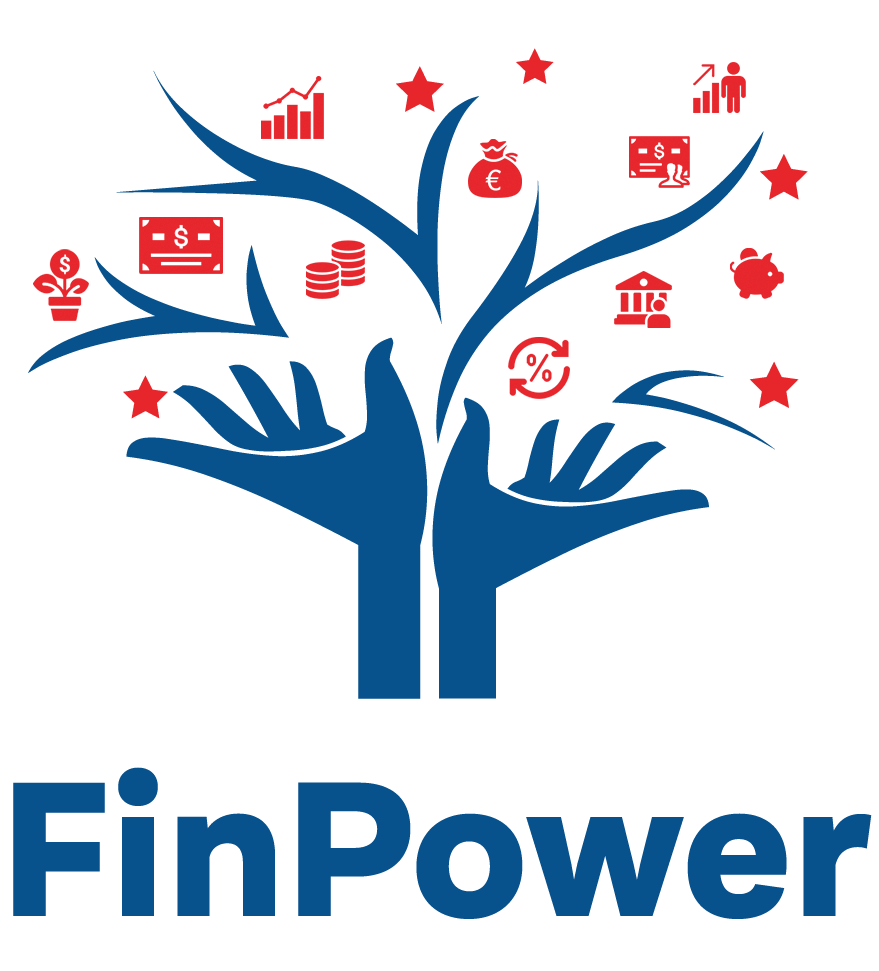 Economisirea pentru atingerea stabilității și securității financiare

Economisirea ca piatră de temelie pentru succesul și libertatea financiară viitoare.
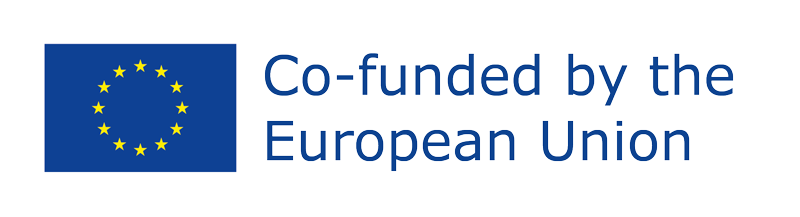 Finanțat de Uniunea Europeană. Cu toate acestea, punctele de vedere și opiniile exprimate aparțin exclusiv autorului (autorilor) și nu reflectă în mod necesar cele ale Uniunii Europene sau ale Agenției Executive pentru Educație și Cultură a Uniunii Europene (EACEA). Nici Uniunea Europeană și nici EACEA nu pot fi trase la răspundere pentru acestea. Numărul proiectului: 2022-1-AT01-KA220-ADU-000087985
[Speaker Notes: În concluzie, acest modul subliniază rolul esențial al economisirii în obținerea stabilității și securității financiare. Dincolo de simpla punere deoparte a fondurilor pentru situații de urgență, economisirea reprezintă piatra de temelie pentru succesul și libertatea financiară viitoare. Acest modul poate dota femeile cu cunoștințele și instrumentele necesare pentru a construi și menține un plan de economisire solid, adaptat situației lor unice. Prin insuflarea disciplinei și a responsabilității financiare, economisirea le permite persoanelor să facă față provocărilor economice, să urmeze oportunități personale și profesionale și să atingă obiective pe termen lung, cum ar fi proprietatea unei locuințe, educația sau pensionarea. Prin educație, planificare și efort constant, femeile pot cultiva o mentalitate de economisire și pot adopta practici strategice de economisire, sporindu-și astfel rezistența financiară și autonomia pentru un viitor mai prosper.]
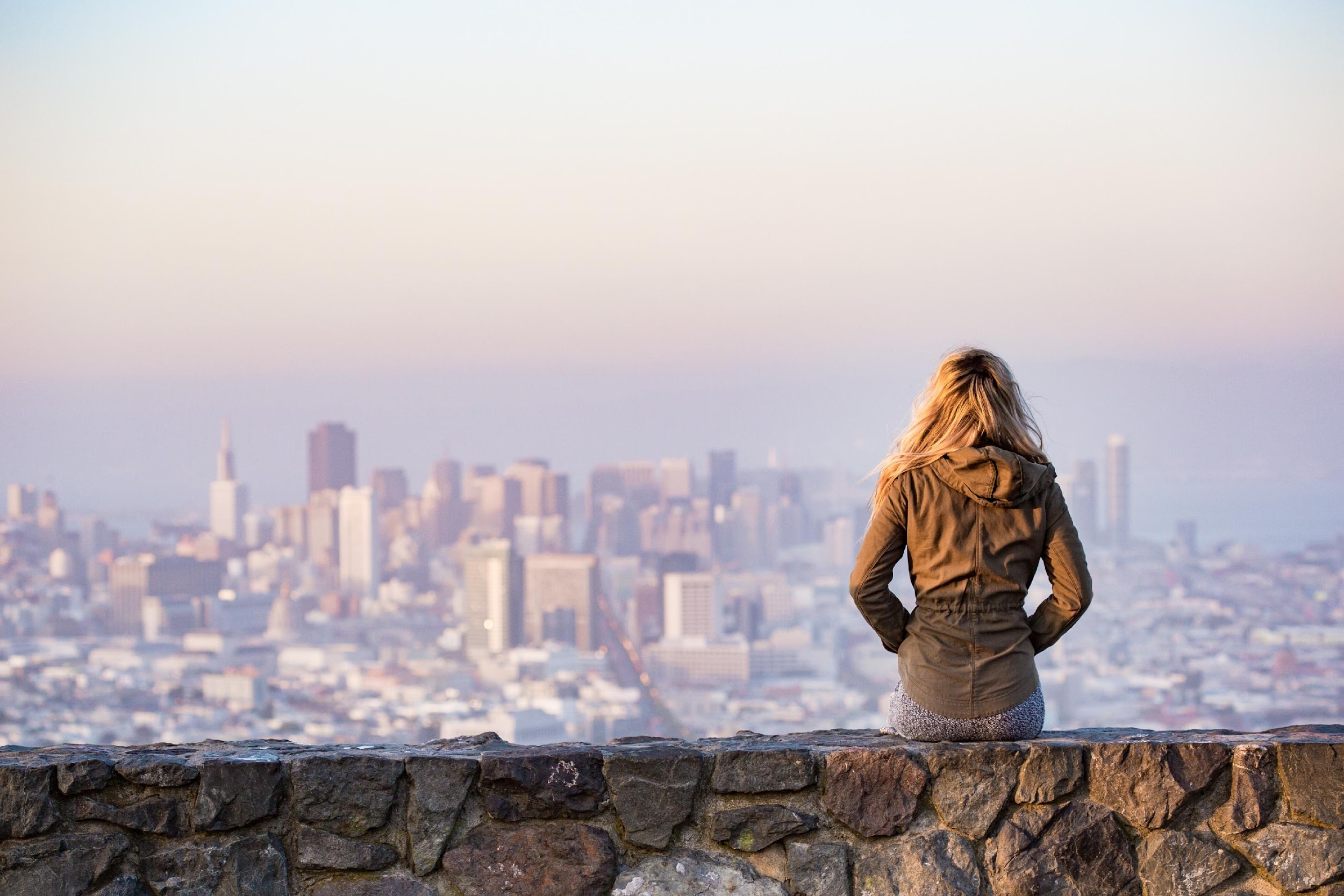 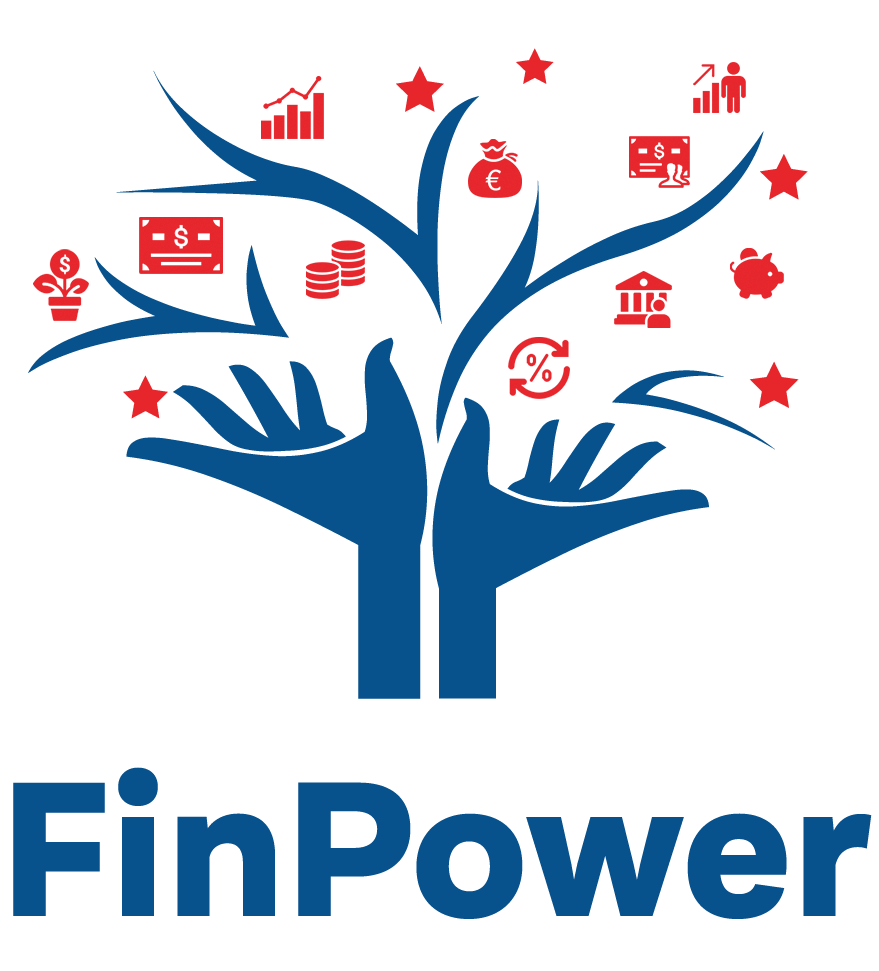 Mulțumim!
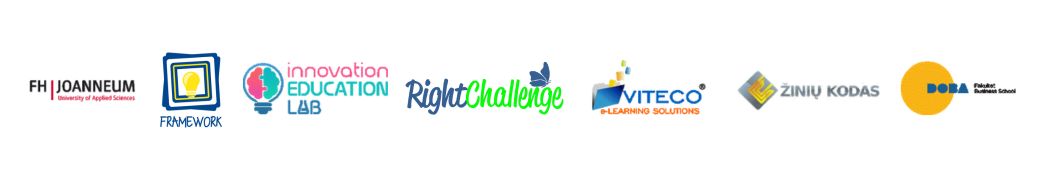 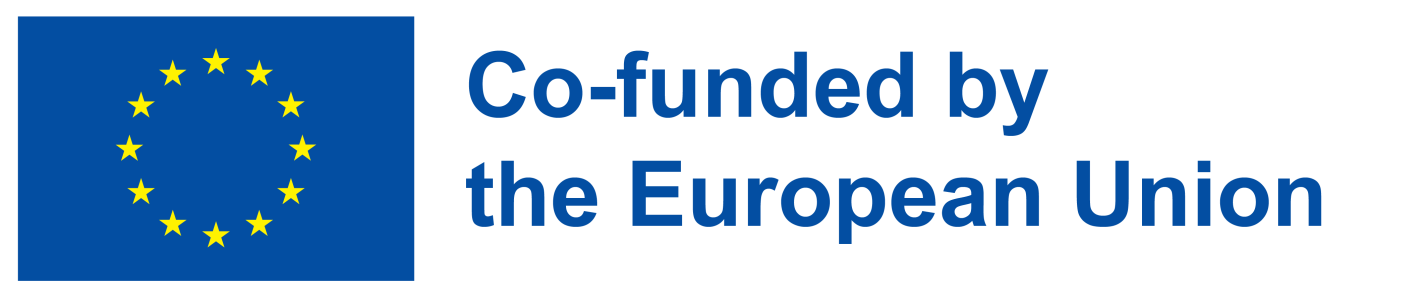 Numărul proiectului: 2022-1-AT01-KA220-ADU-000087985